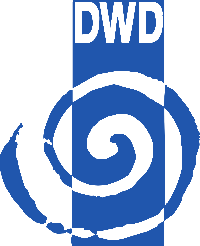 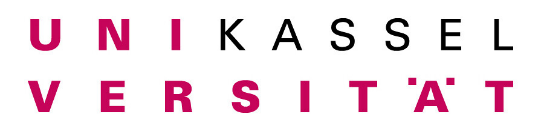 PT VAINT
Evgenii Churiulin, Merja Tölle, Vladimir Kopeykin,
Markus Übel, Juergen Helmert and Jean-Marie Bettems
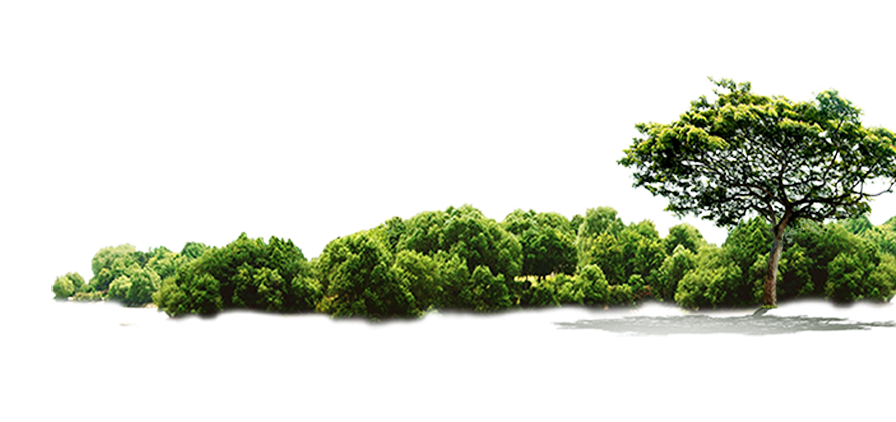 PT VAINT
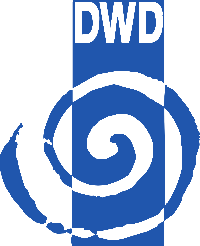 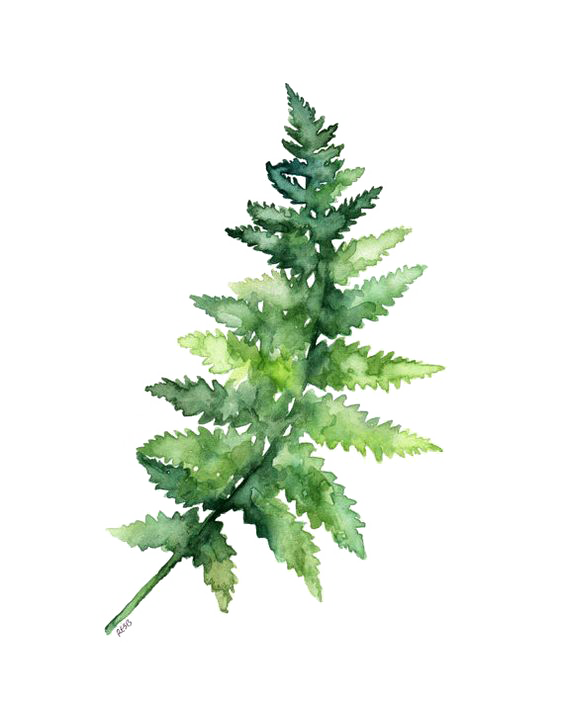 SubTask1: Implementation of new photosynthesis/phenology scheme:
	       a) The canopy photosynthesis and stomatal regulation module (done);
	     b) The carbon allocation and plant growth module (in progress);
	     c) The heterotrophic respiration and litter/soil carbon module (in progress);
SubTask2: Validation of new photosynthesis/phenology scheme:
	   a) Run cosmo_v5.0_clm16 (without changes) and cosmo_v5.0_clm16 (with updates) (in progress);
	   b) Run cosmo_v5.0.8 (without changes) (in progress);
	   c) Run cosmo-ccl and cosmo with SubTask1 (b and c) (not started)
SubTask3: Validation of implementation (in progress)
SubTask4: Documentation (in progress)
	   a) The block schemes for source files (src_terra_multlay and scr_radiation) (done);
https://github.com/users/merajtoelle/projects/1#column-12685832 
	   b) The first version of documentation with new updates (done); 
https://github.com/users/merajtoelle/projects/1#column-12685824
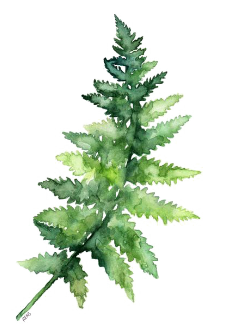 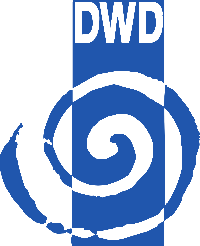 Research domains
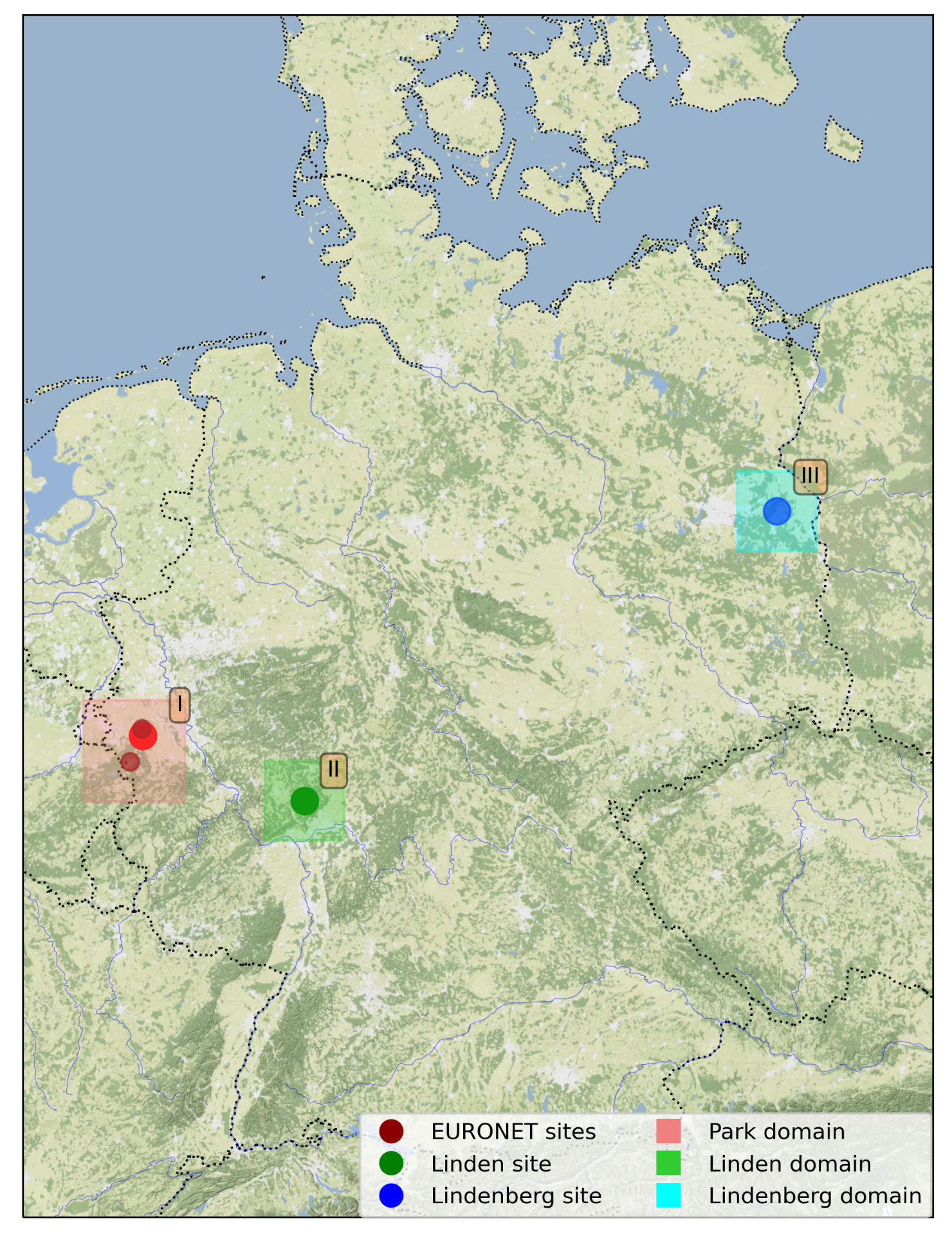 COSMO-CLM parameters:
Research period: from 1999 to 2017

Time increment: 1 hour

Spatial resolution: 2.2 km

Grid size: 25 * 25

Numbers of vertical layers: 50

Numbers of soil layers: 9
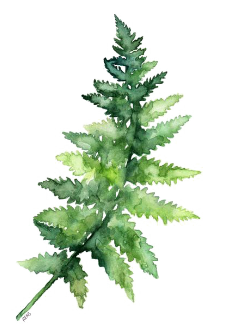 Differences in approach
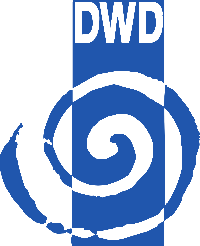 The new algorithm for “2-leaf” canopy (sunlit and shaded leaves)
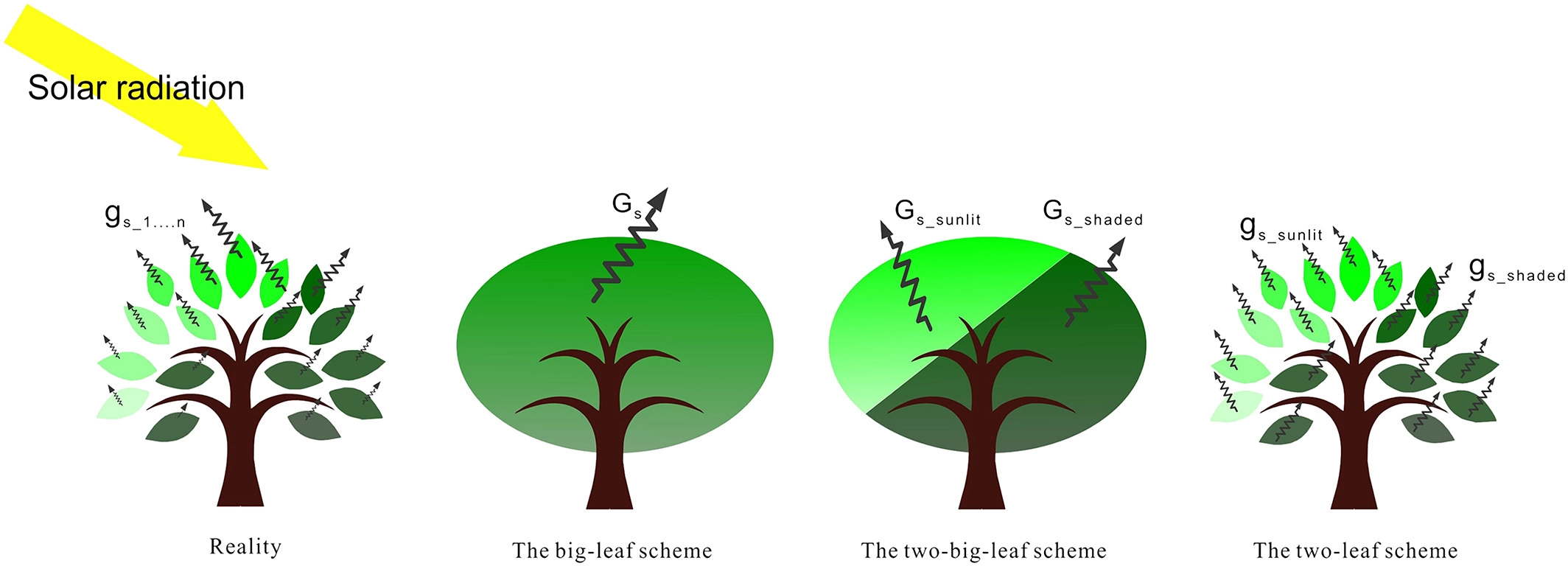 Figure: Luo et. al, 2018
where:
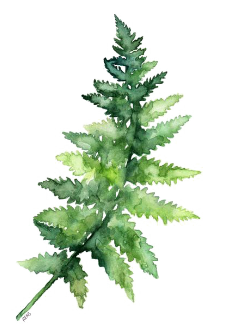 Differences in approach
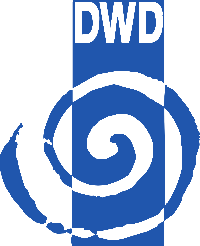 The new algorithm for “2-leaf” canopy (sunlit and shaded leaves)
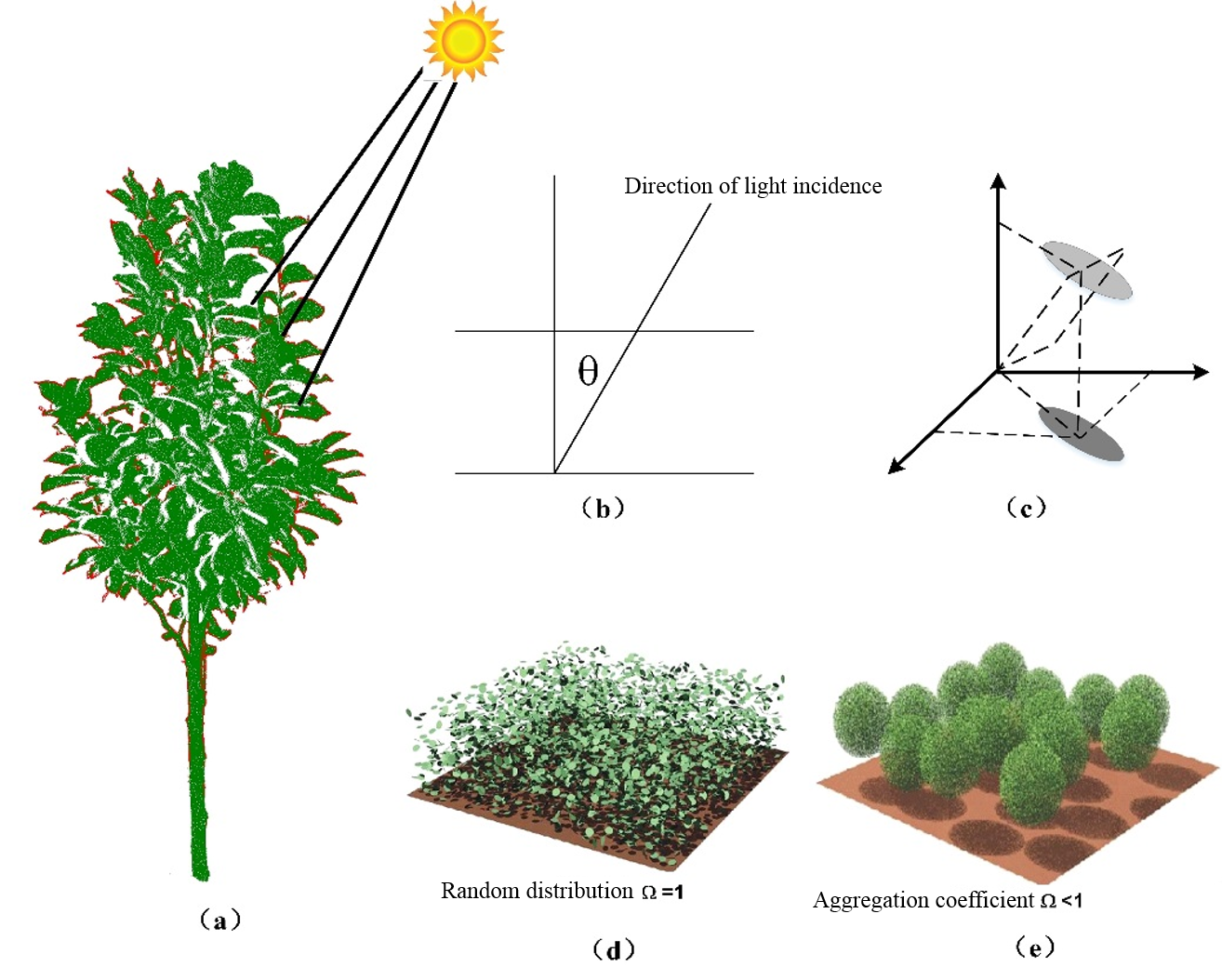 Specific leaf area indices 
for sunlit (SLAsun) and shaded (SLAsha) leaves:
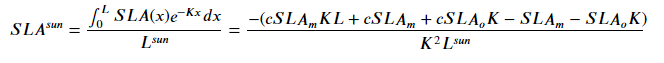 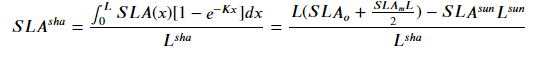 where:
– the specific leaf area indices
– the leaf and stem area indices
– the linear slope coefficient
– the value for SLA at the top of the canopy
Figure: Chen et. al, 1991
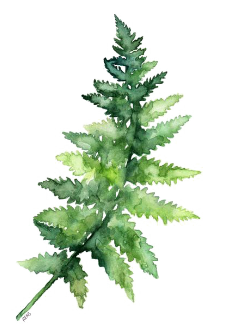 Differences in approach
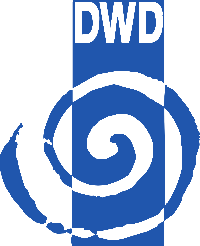 The new algorithm for photosynthesis (sunlit and shaded leaves)
C3 plants based on Farquhar model (1980)
C4 plants based on Collatz model (1992)
where:
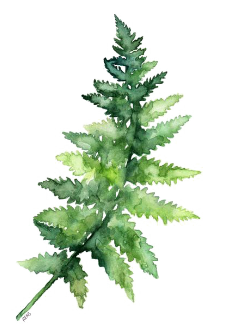 Differences in approach
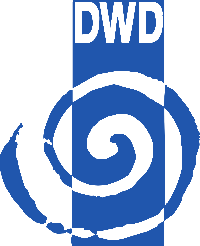 vs
TERRA_ML (updated)
TERRA_ML
Stomatal behavior represented based on empirical 
Jarvis approach (Jarvis et. al., 1976)
Stomatal conductance explicitly related to photosynthetic assimilation model using Ball-Berry approach(Collatz et. al., 1991)
where:
̶  the influence on the stomatal                              	        resistance of radiation
̶  stomatal resistance for sun and sha leaves
̶  stomatal conductance for sun and sha leaves
̶  soil water content
̶  the vapor pressure at the leaf surface
̶  ambient temperature
̶  the saturation vapor pressure inside the  leaf        at the skin temperature
̶  ambient specific humidity
̶  the CO2 partial pressure at the leaf surface
̶  maximal stomatal resistance
̶  minimal stomatal resistance
b
m
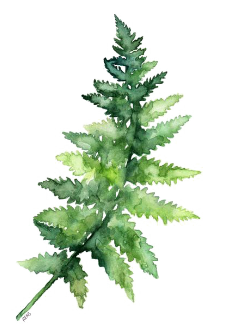 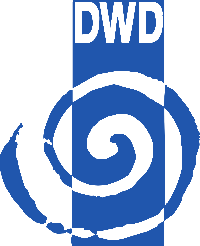 Stomatal resistance (RSTOM)
vs
TERRA_ML (updated)
(Ball-Berry approach – Collatz et al., 1991)
TERRA_ML
(Jarvis approach – Jarvis et al., 1976)
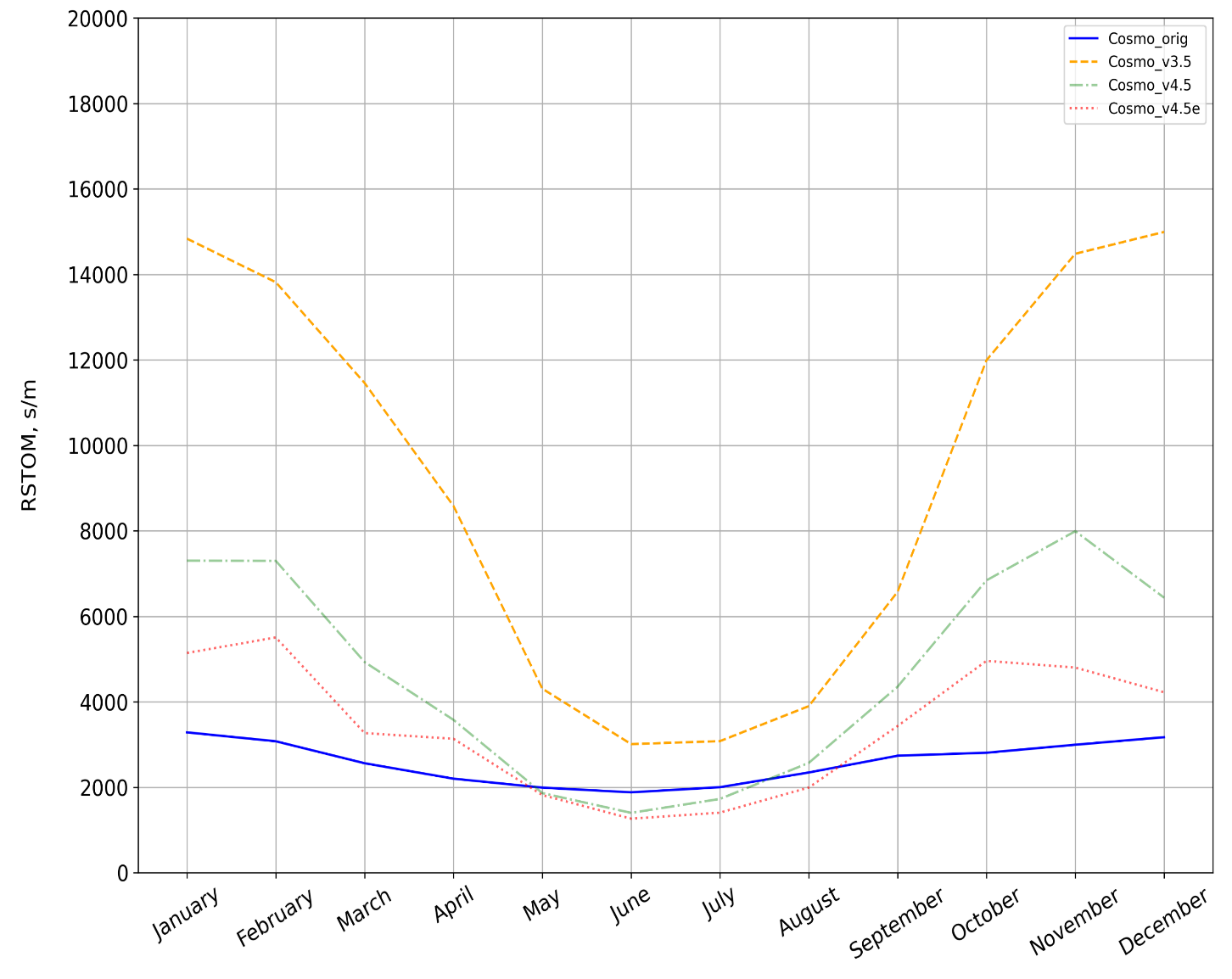 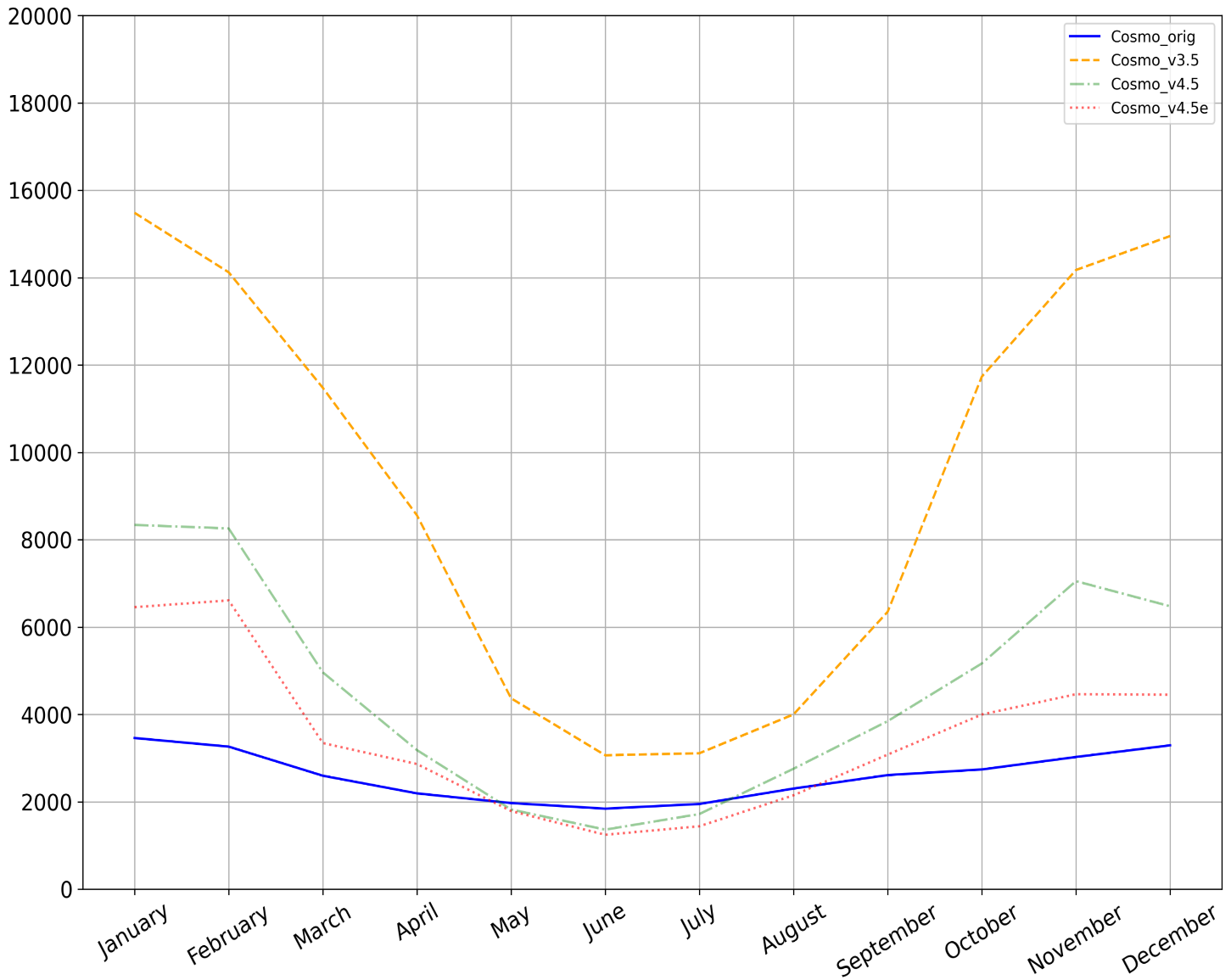 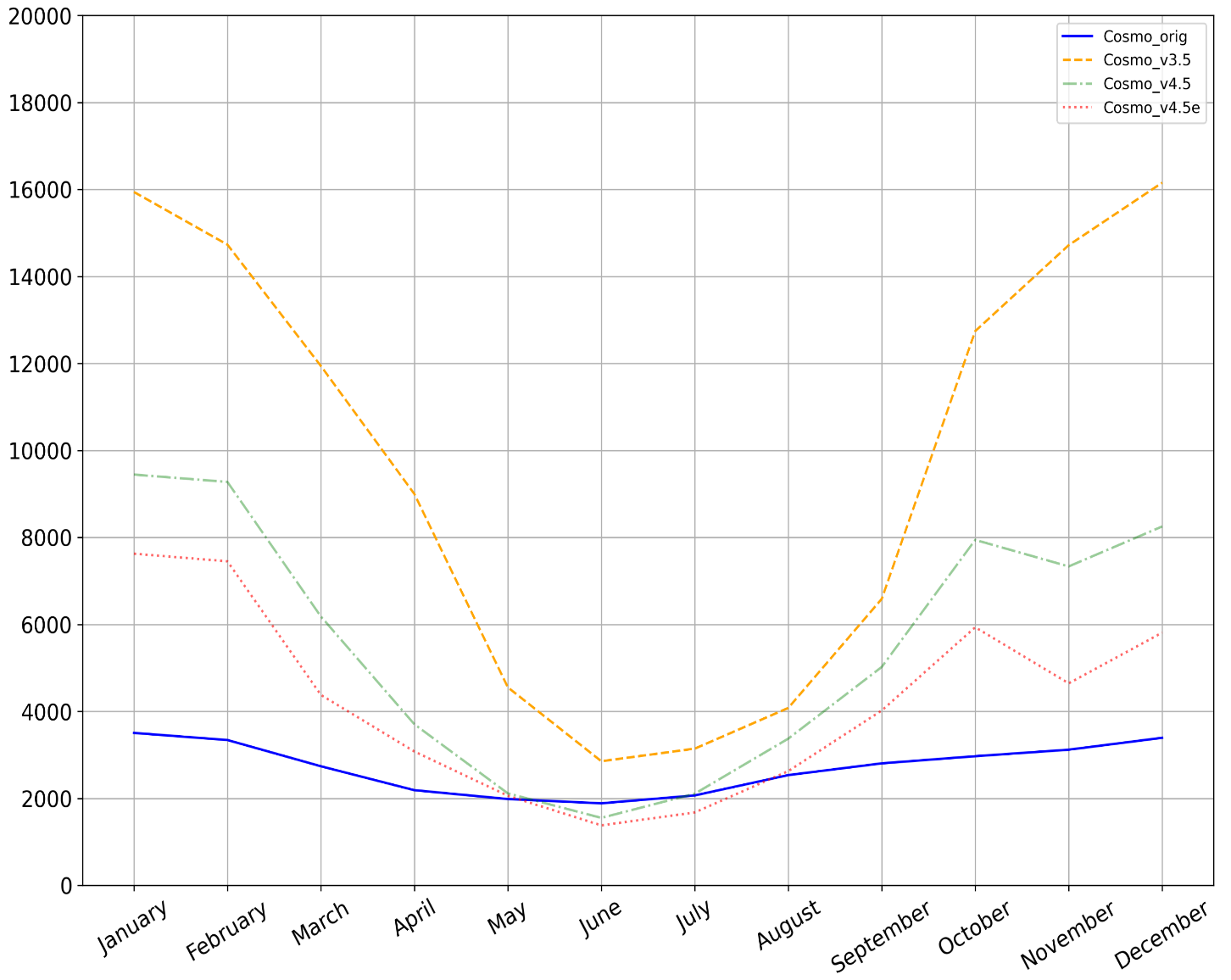 I
III
II
COSMO_orig
COSMO_v3.5
COSMO_v4.5
COSMO_v4.5e
I – Parc, II – Linden, III – Lindenberg
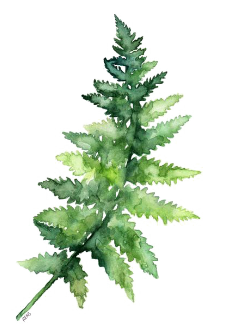 Transpiration rate of dry leaves (ZTRALEAV)
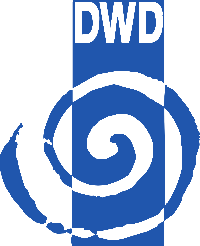 * according to COSMO-CLM code
* according to COSMO documentation
where:
̶  potential evaporation
̶  transpiration area index (EXTPAR)
̶  atmospheric and stomatal resistance
̶  surface area index (EXTPAR)
̶  atmospheric and stomatal transfer coefficients
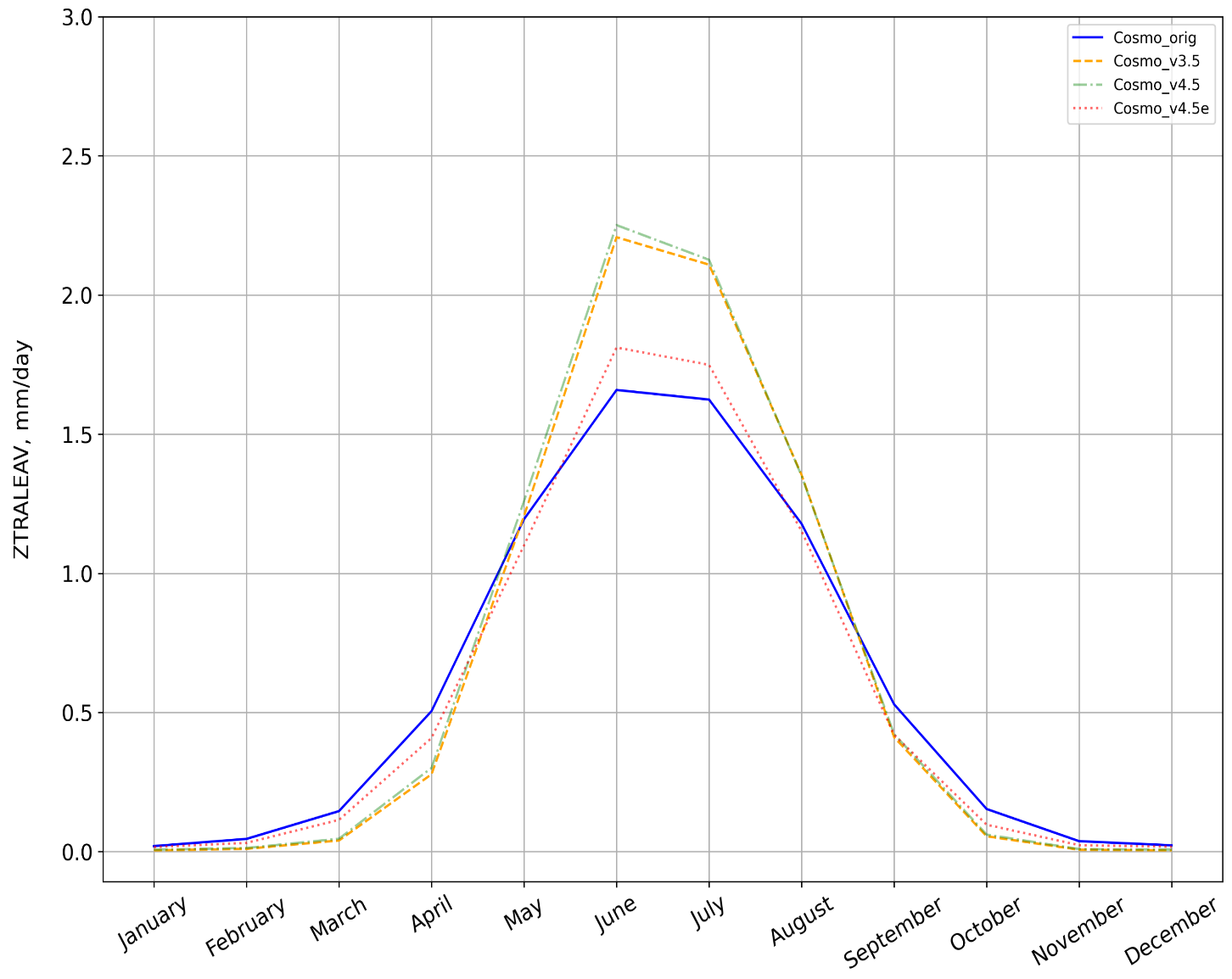 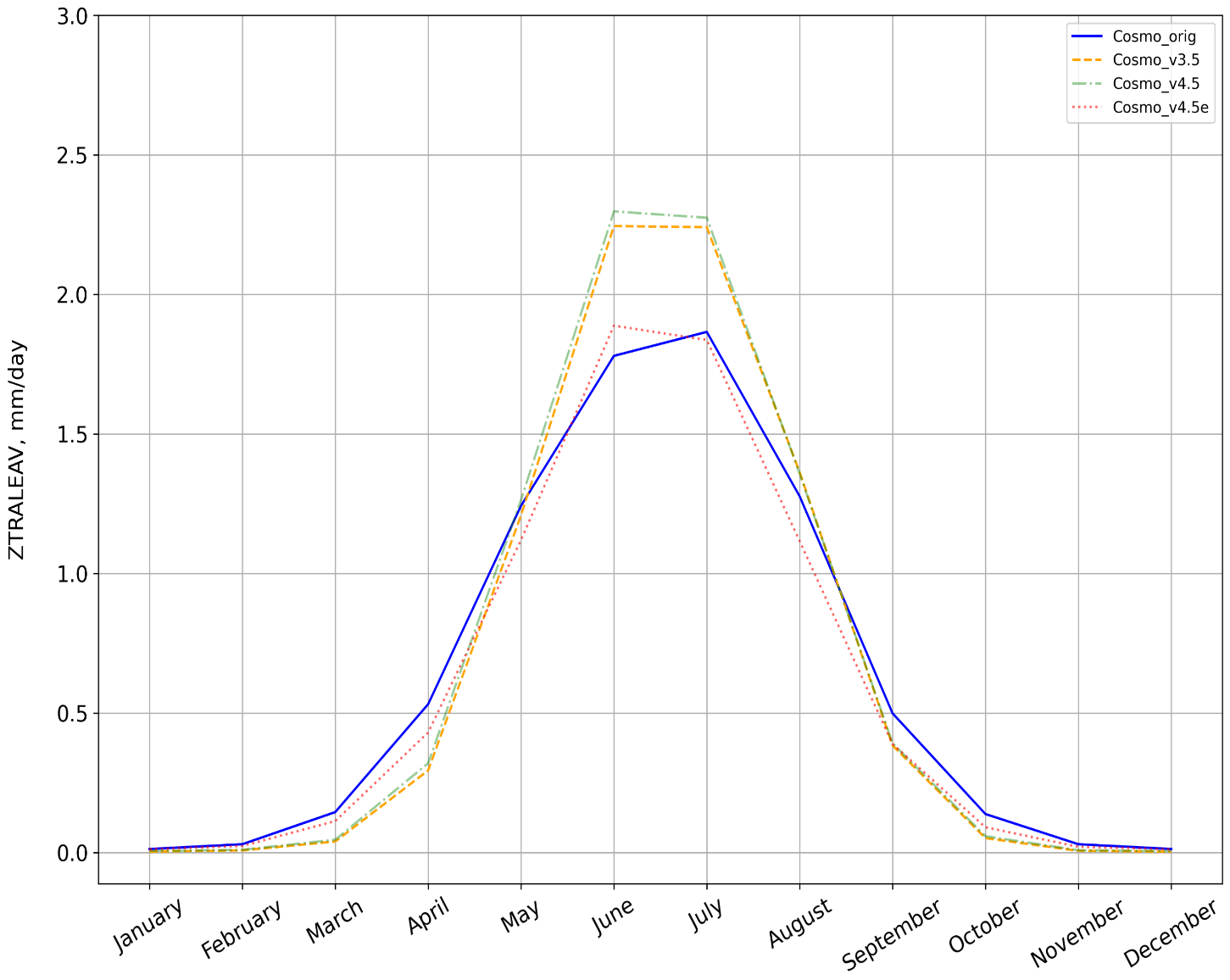 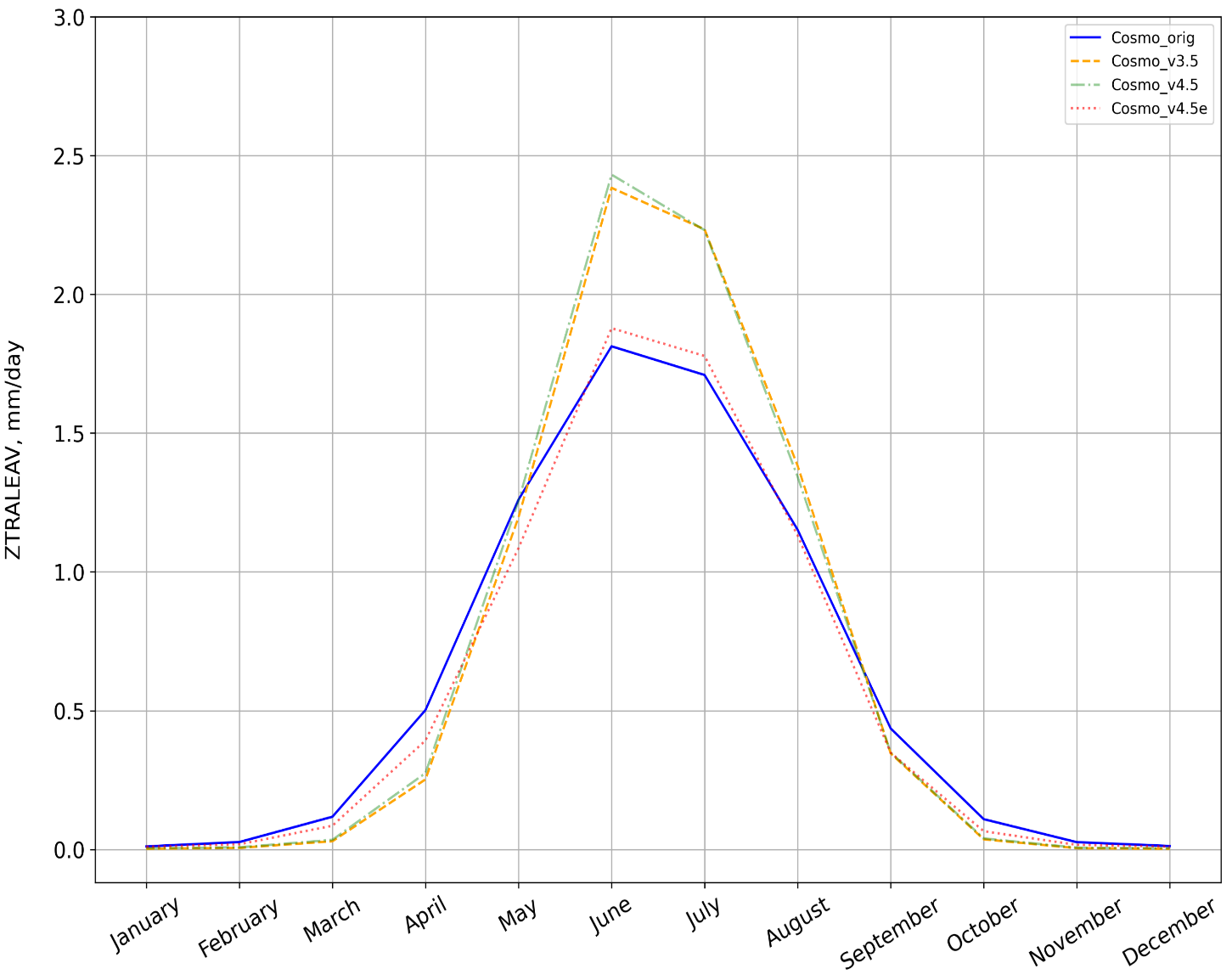 II
I
III
COSMO_v3.5
COSMO_orig
COSMO_v4.5
COSMO_v4.5e
Gleam_v3.5a
Gleam_v3.5b
I – Parc, II – Linden, III – Lindenberg
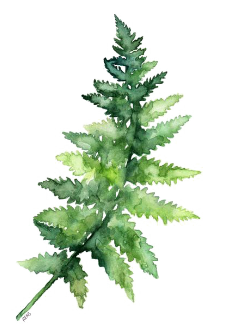 Total evapotranspiration (ZVERBO)
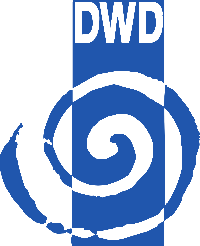 ̶  formation of dew
where:
̶  evaporation from interception store
̶  formation of rime
̶  transpiration from all soil layers
̶  evaporation from bare soil
̶  snow covered fraction
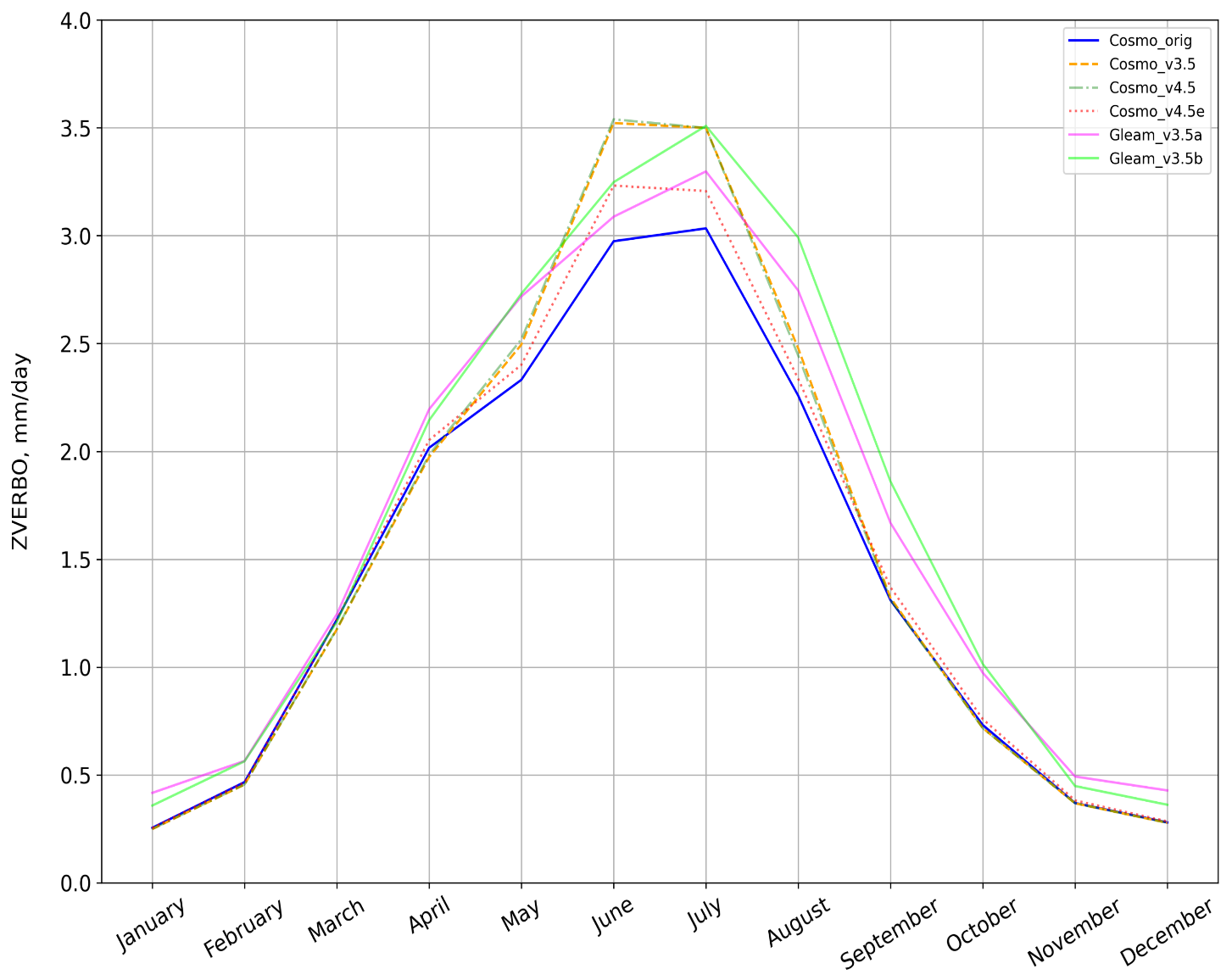 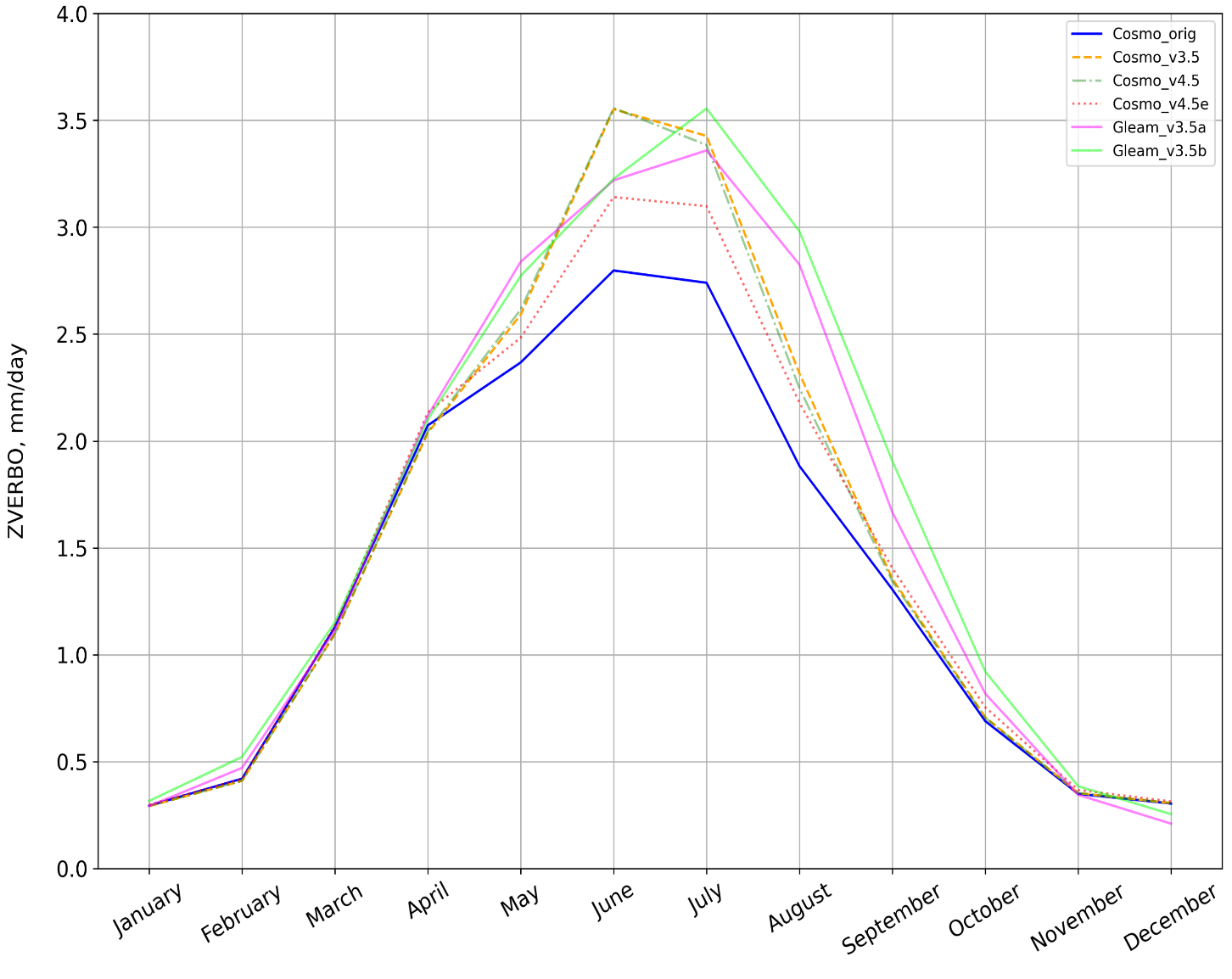 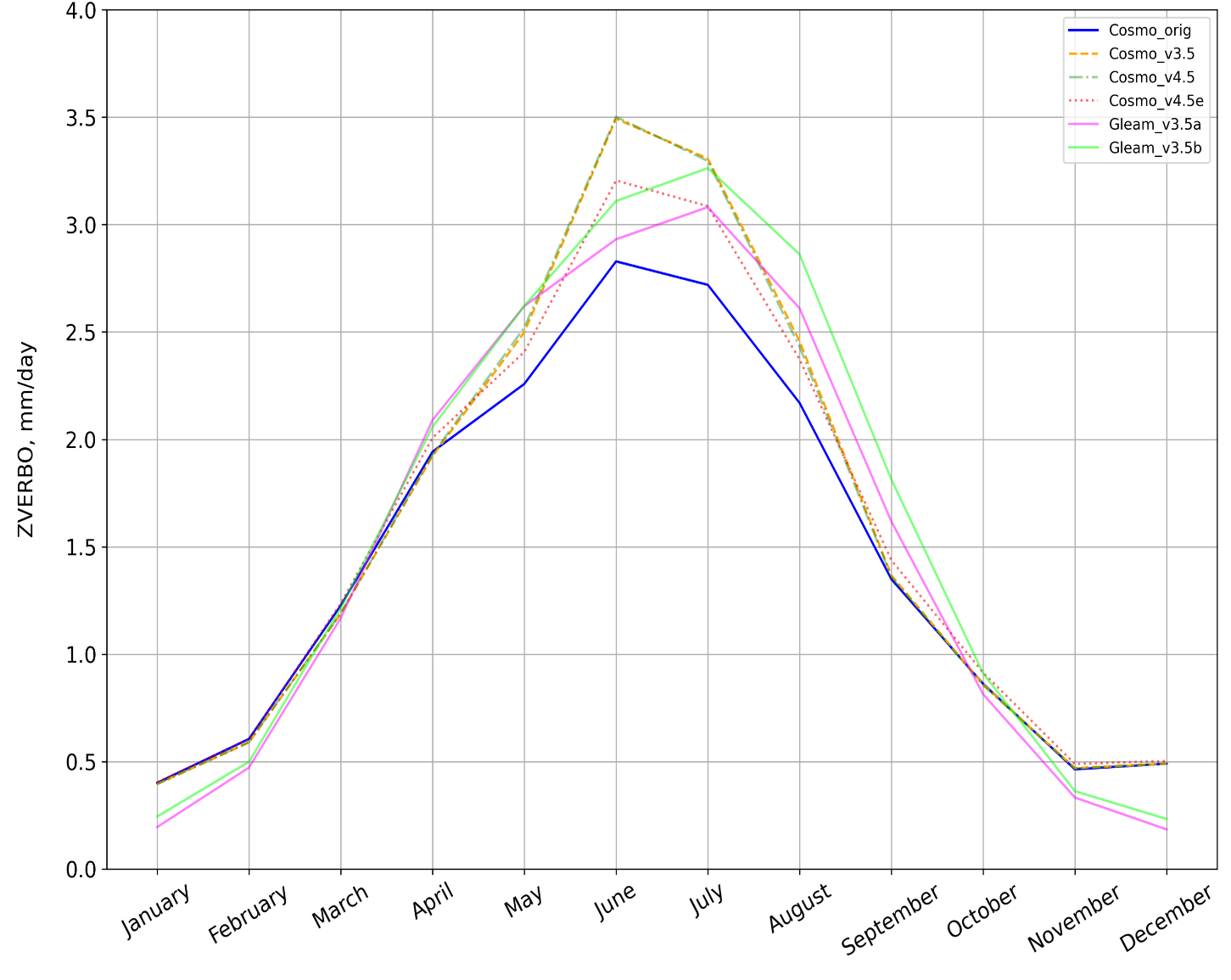 I
II
III
COSMO_v3.5
COSMO_orig
COSMO_v4.5
COSMO_v4.5e
Gleam_v3.5a
Gleam_v3.5b
I – Parc, II – Linden, III – Lindenberg
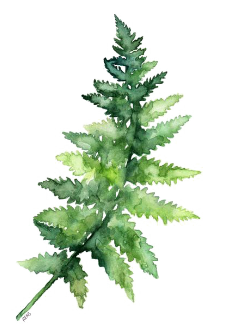 Amount of water evaporation - surface (AEVAP_S)
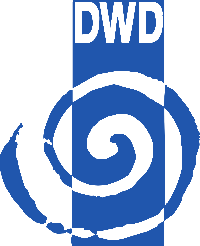 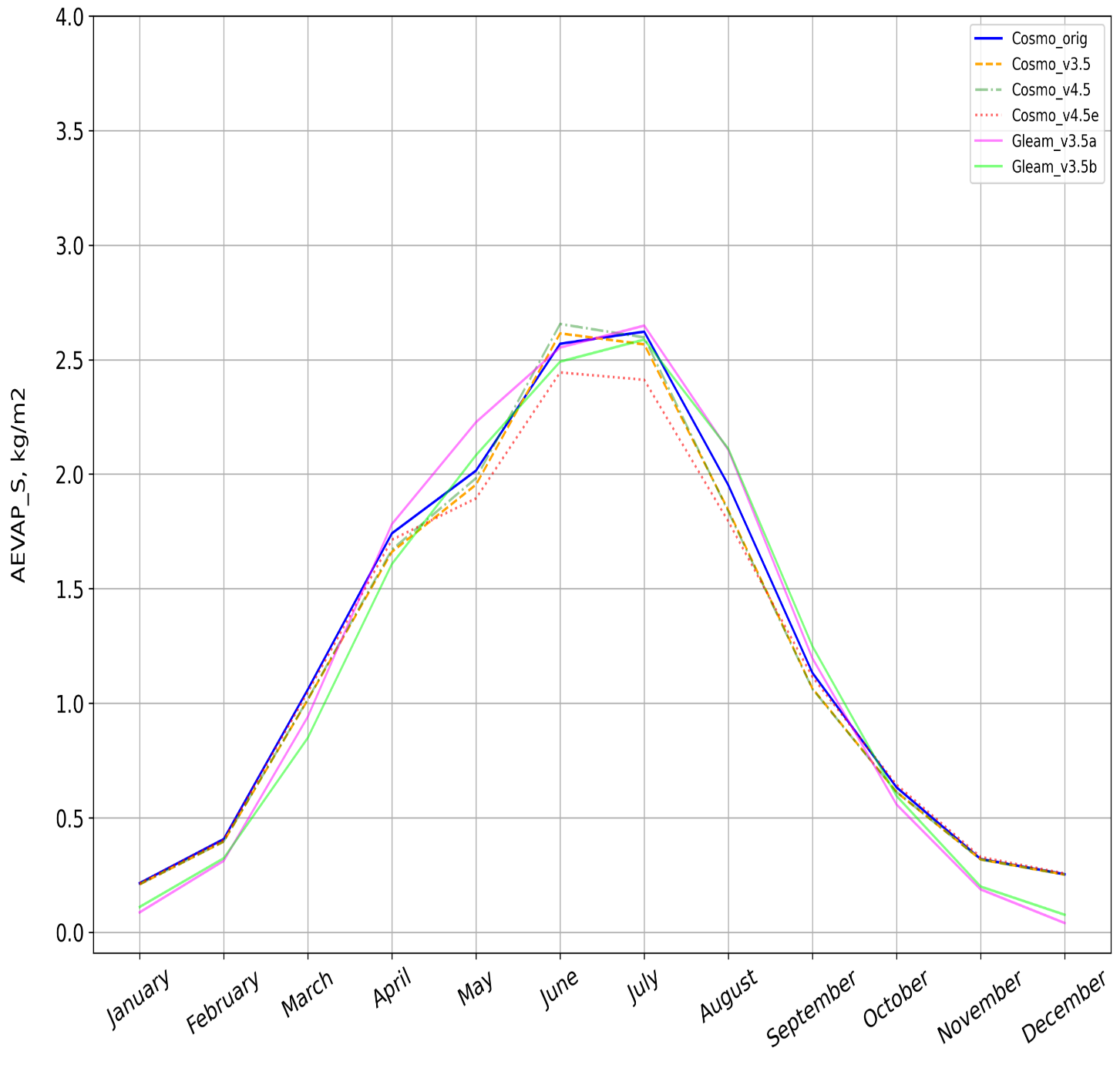 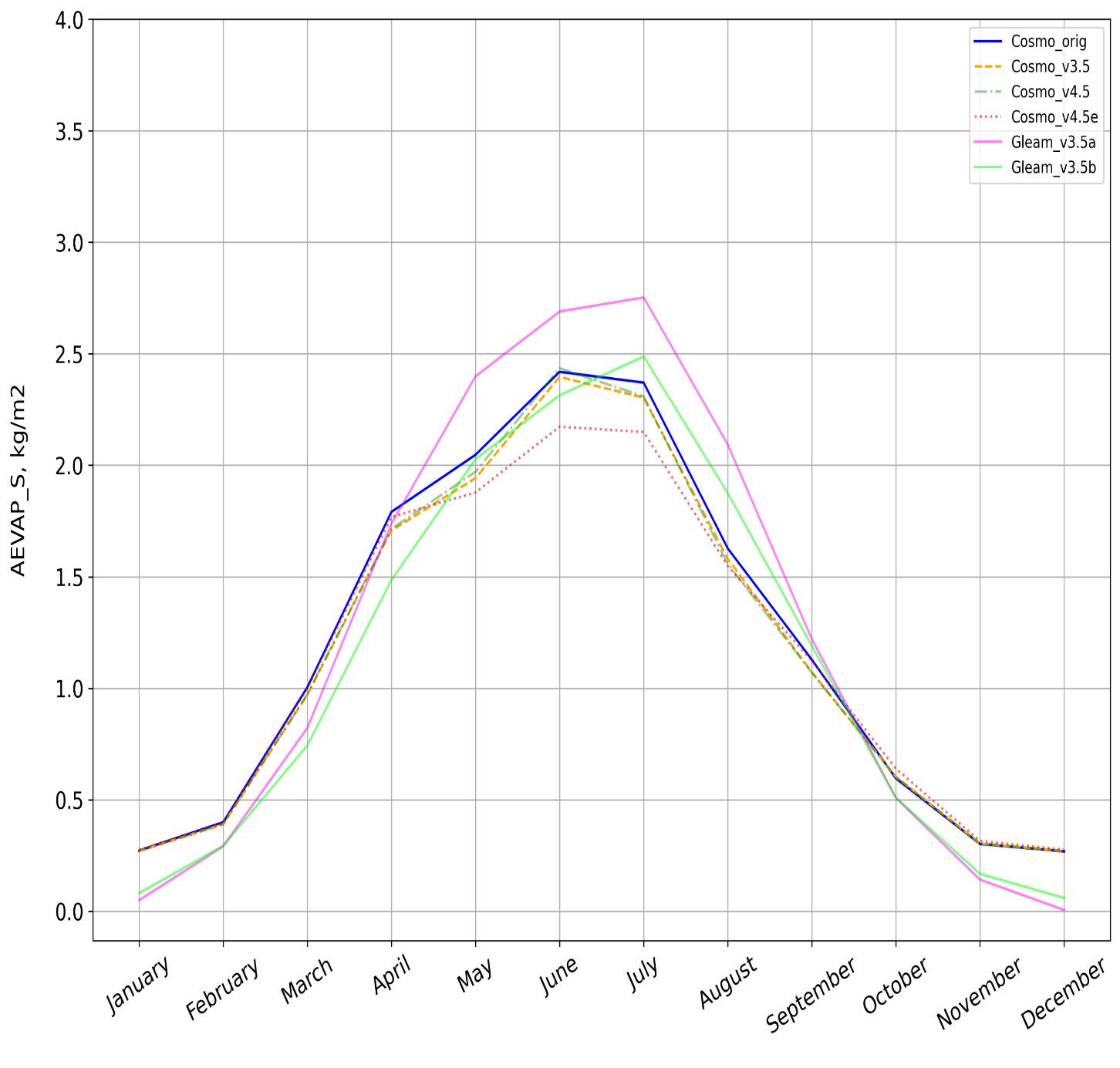 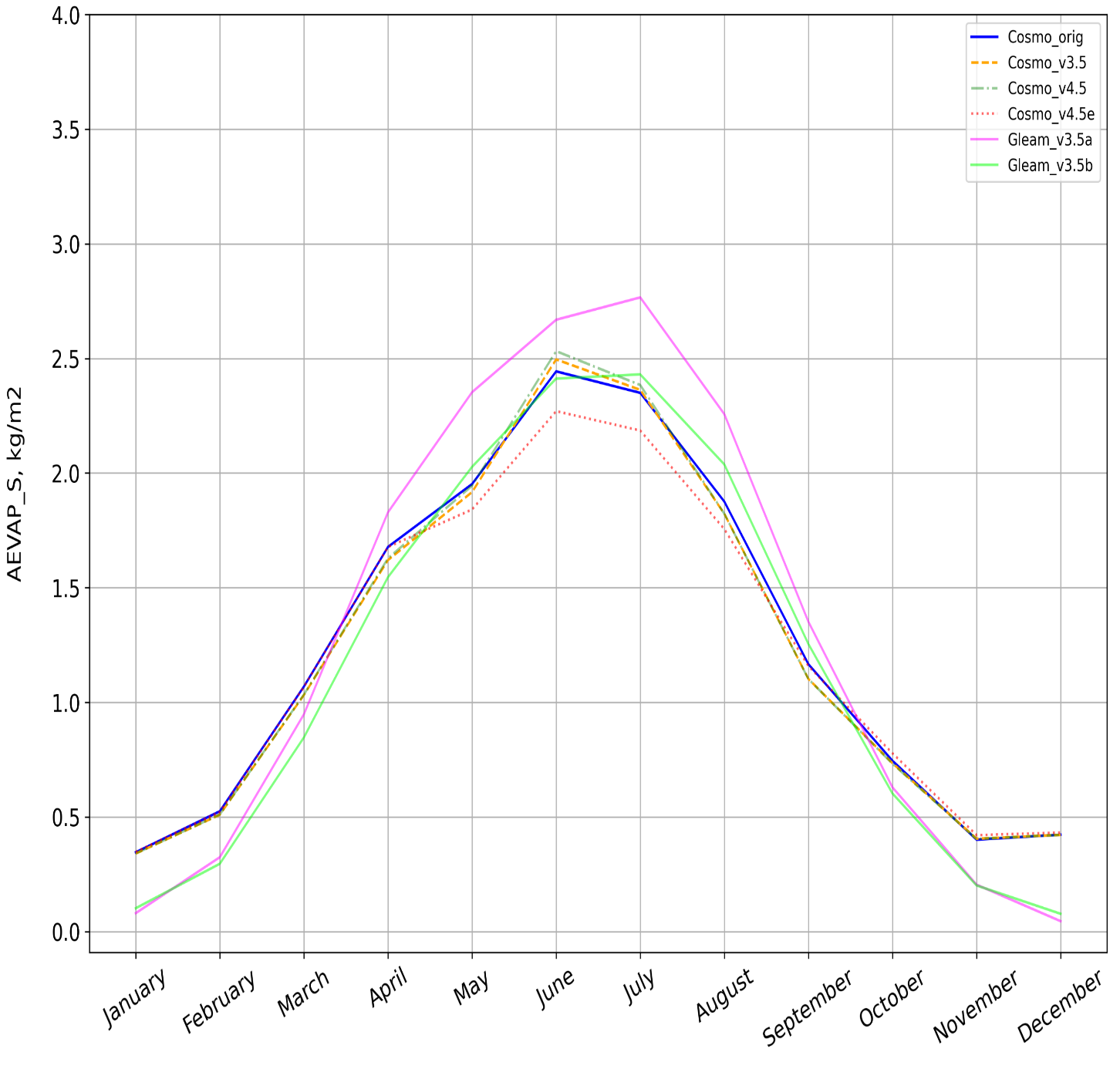 I
II
III
COSMO_v3.5
COSMO_orig
COSMO_v4.5
COSMO_v4.5e
Gleam_v3.5a
Gleam_v3.5b
I – Parc, II – Linden, III – Lindenberg
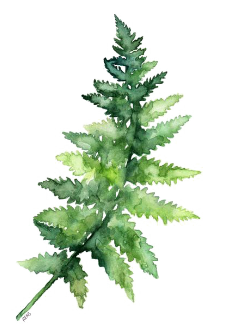 Average latent (a) and sensible (b) heat fluxes
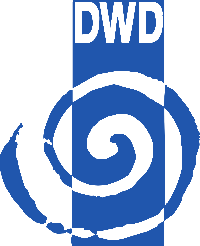 a)
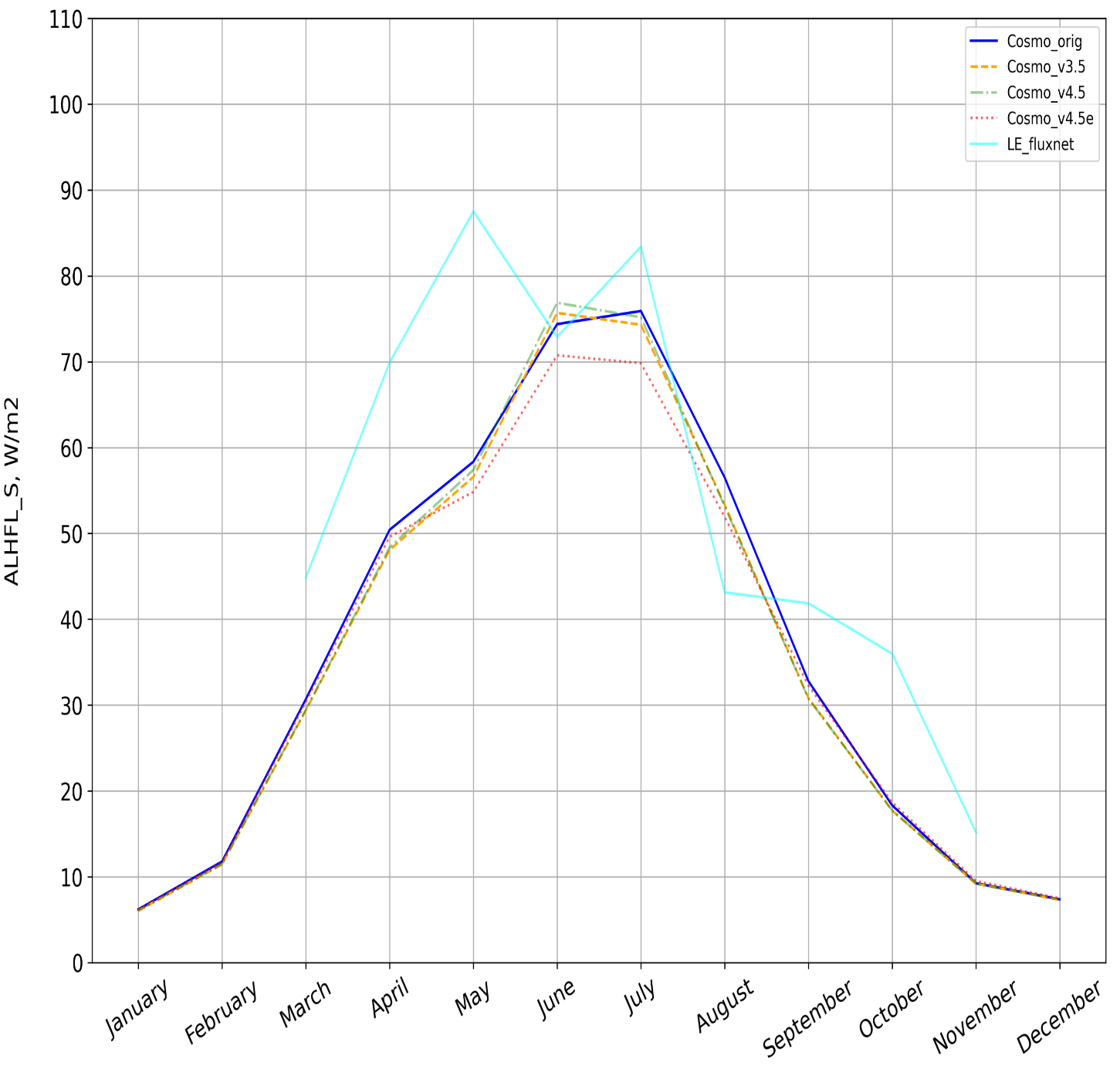 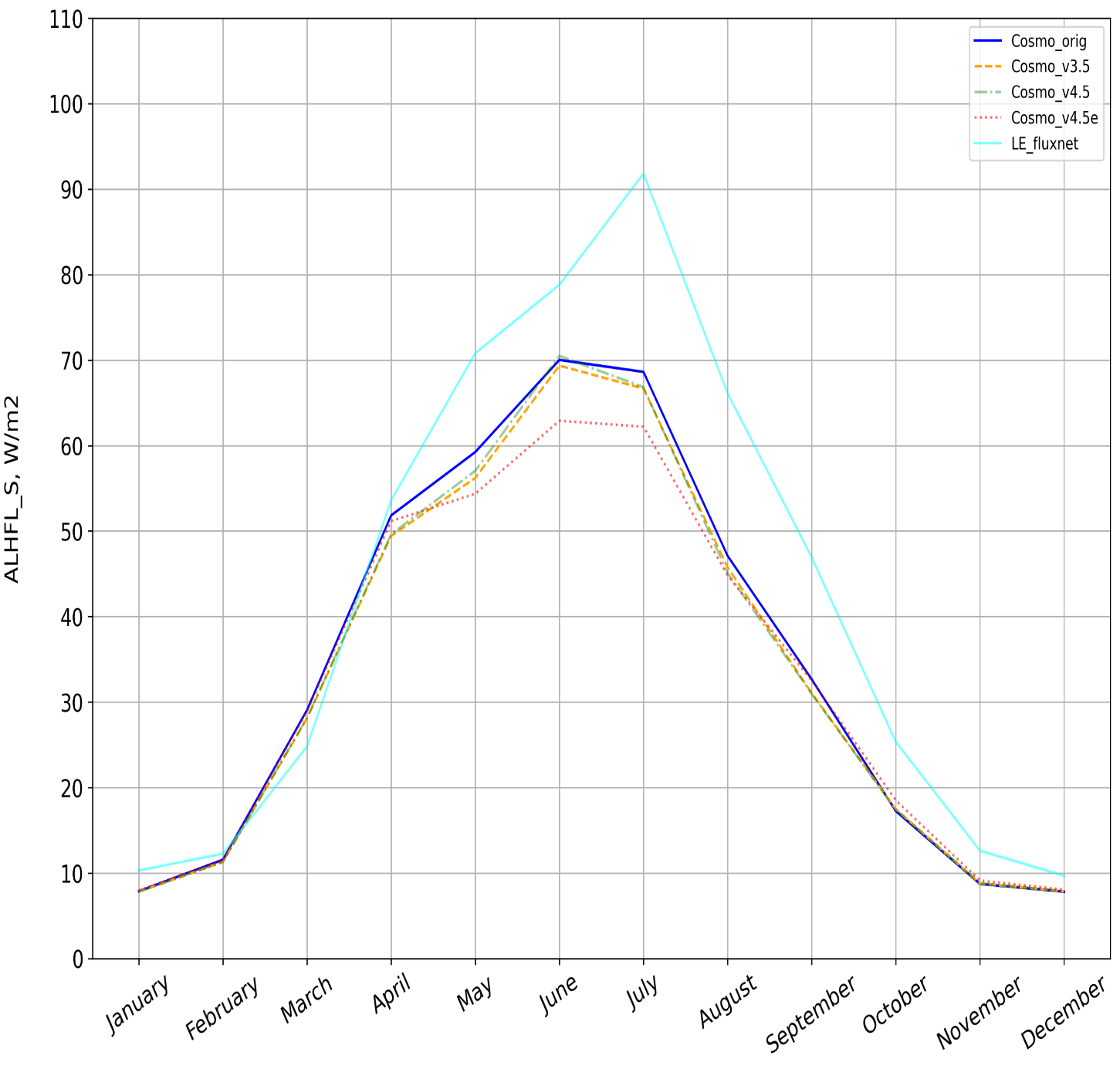 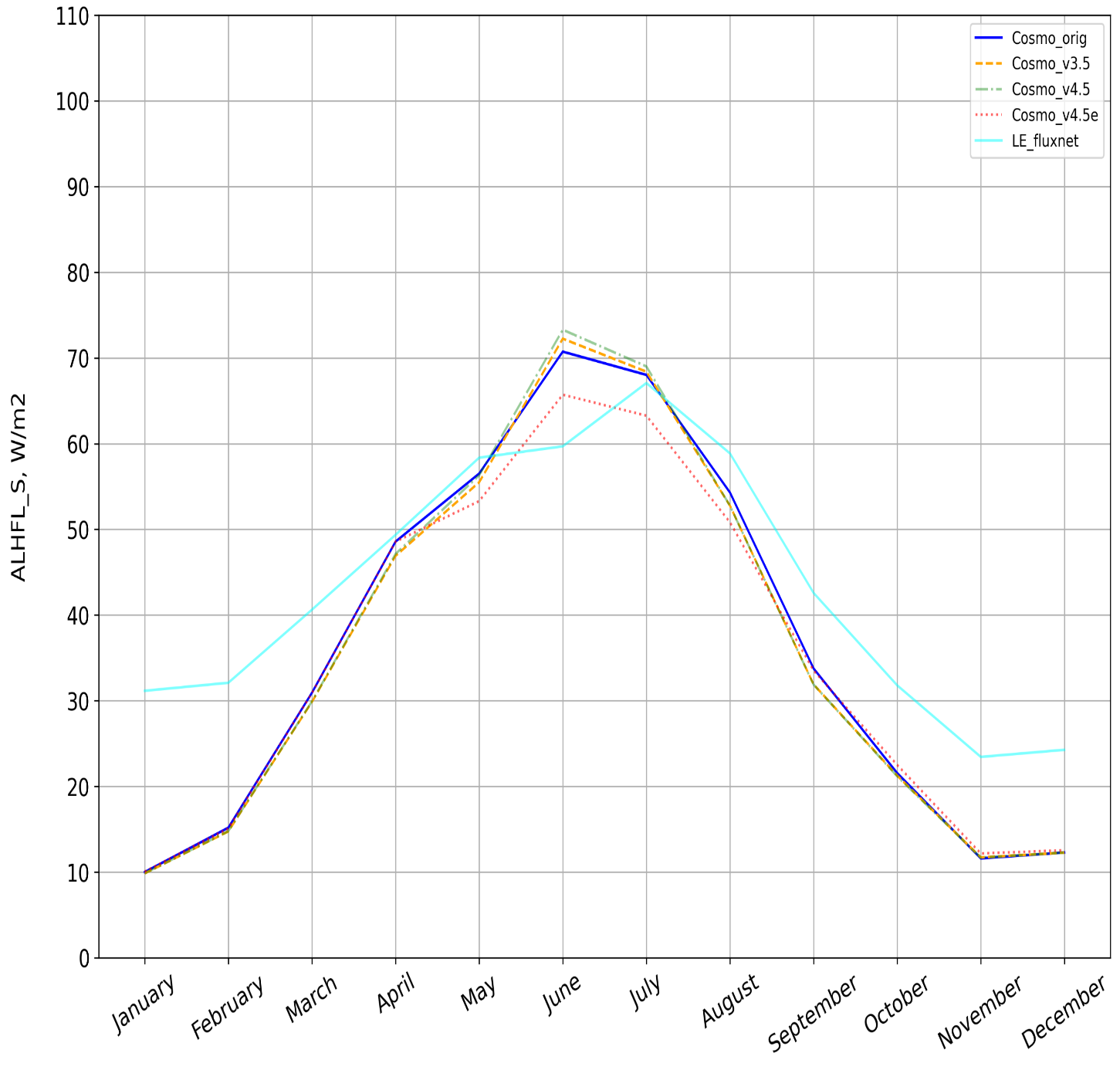 I
II
III
I
II
III
b)
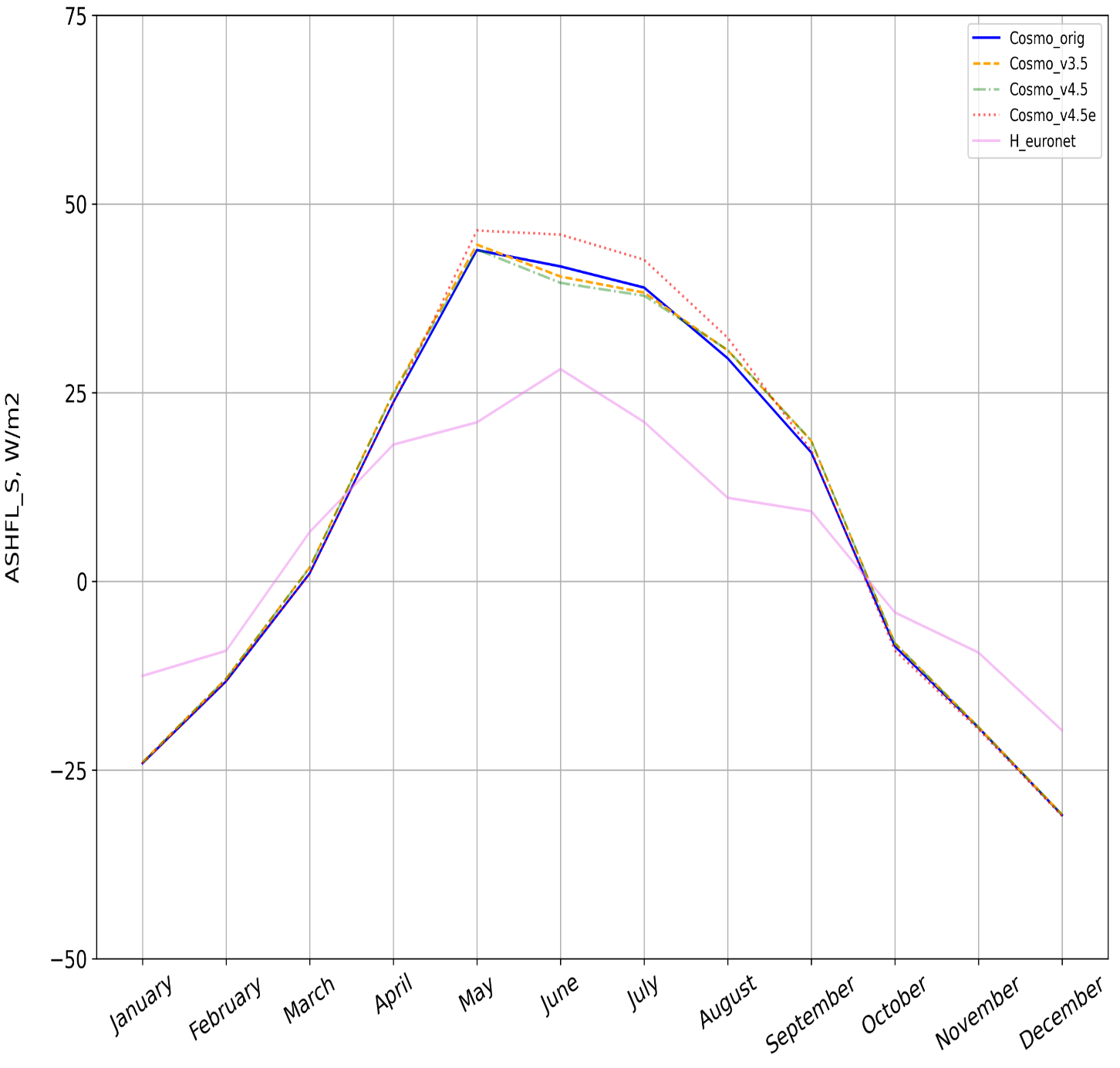 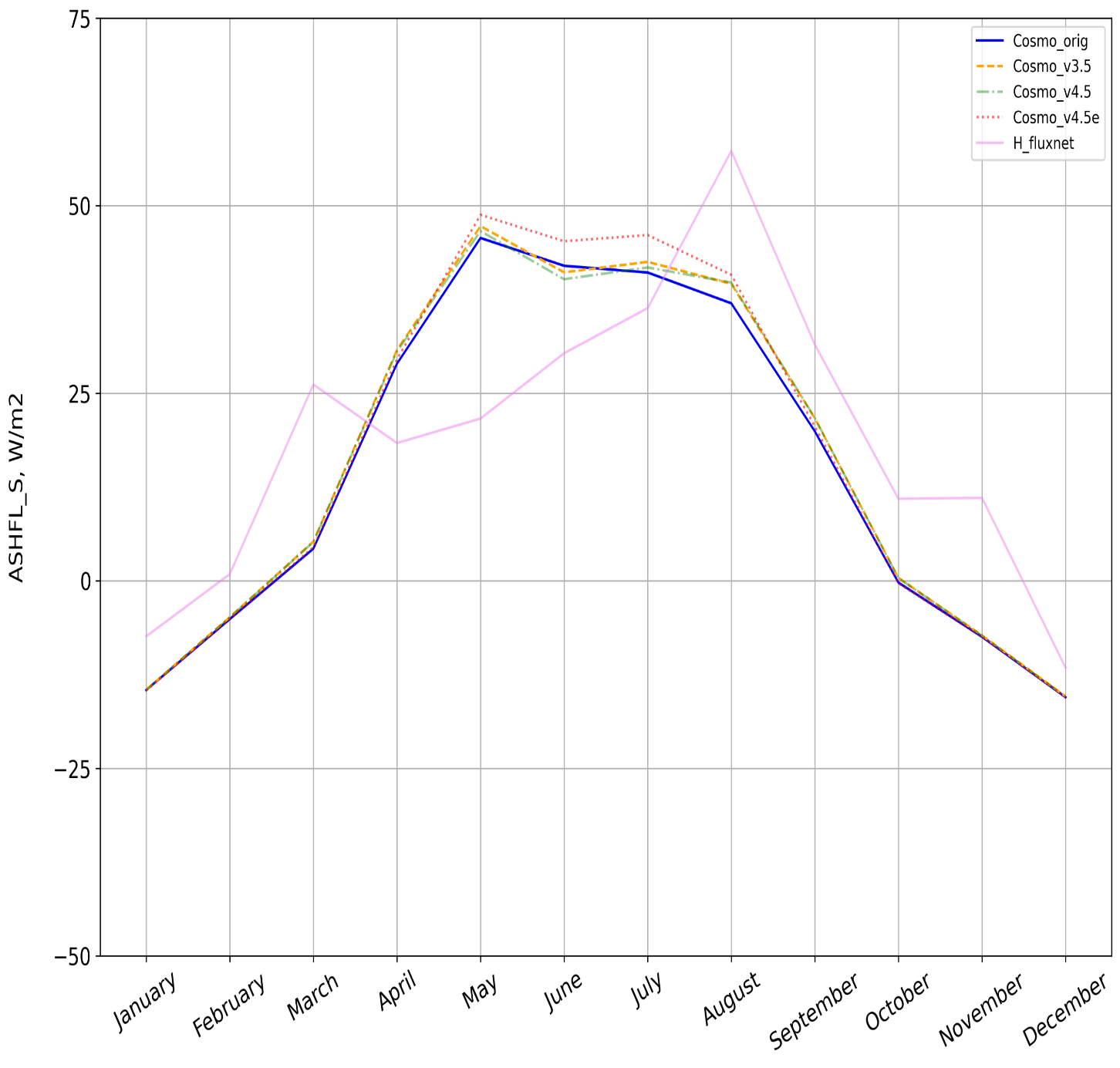 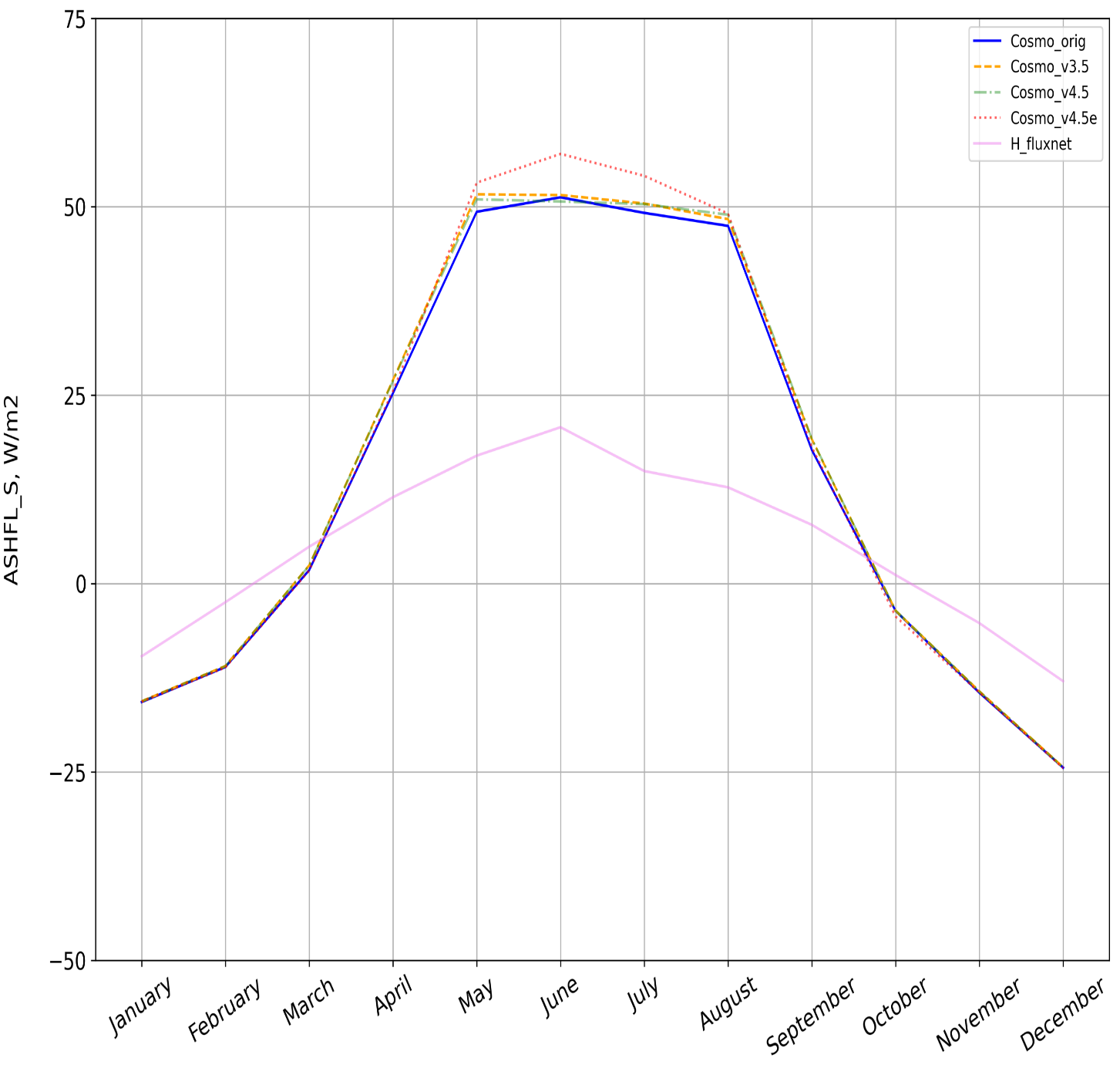 COSMO_orig
COSMO_v3.5
COSMO_v4.5
COSMO_v4.5e
IN-SITU data
I – Parc, II – Linden, III – Lindenberg
Surface (TS), maximum (Tmax) and minimum (Tmin) temperatures
a)
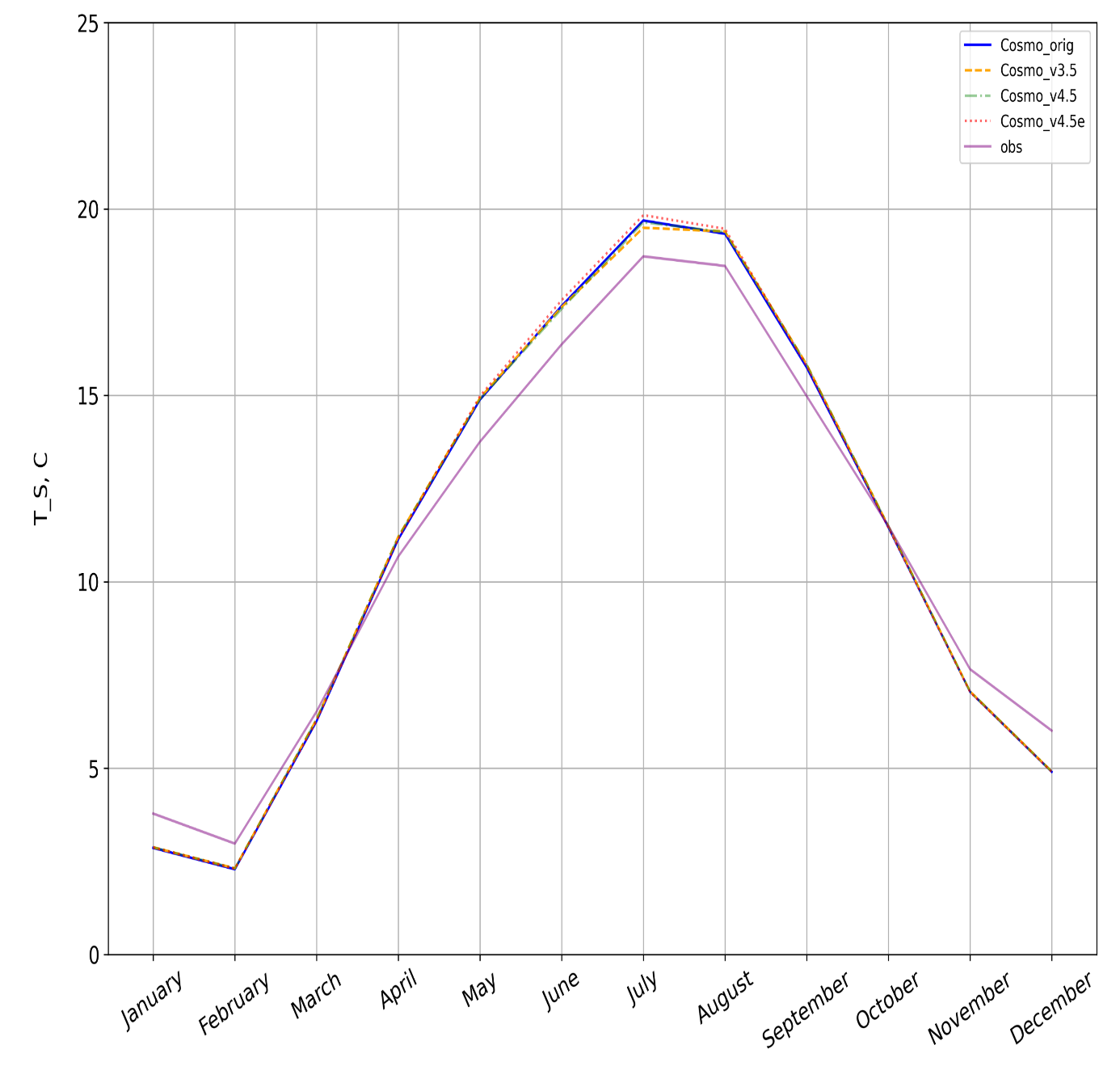 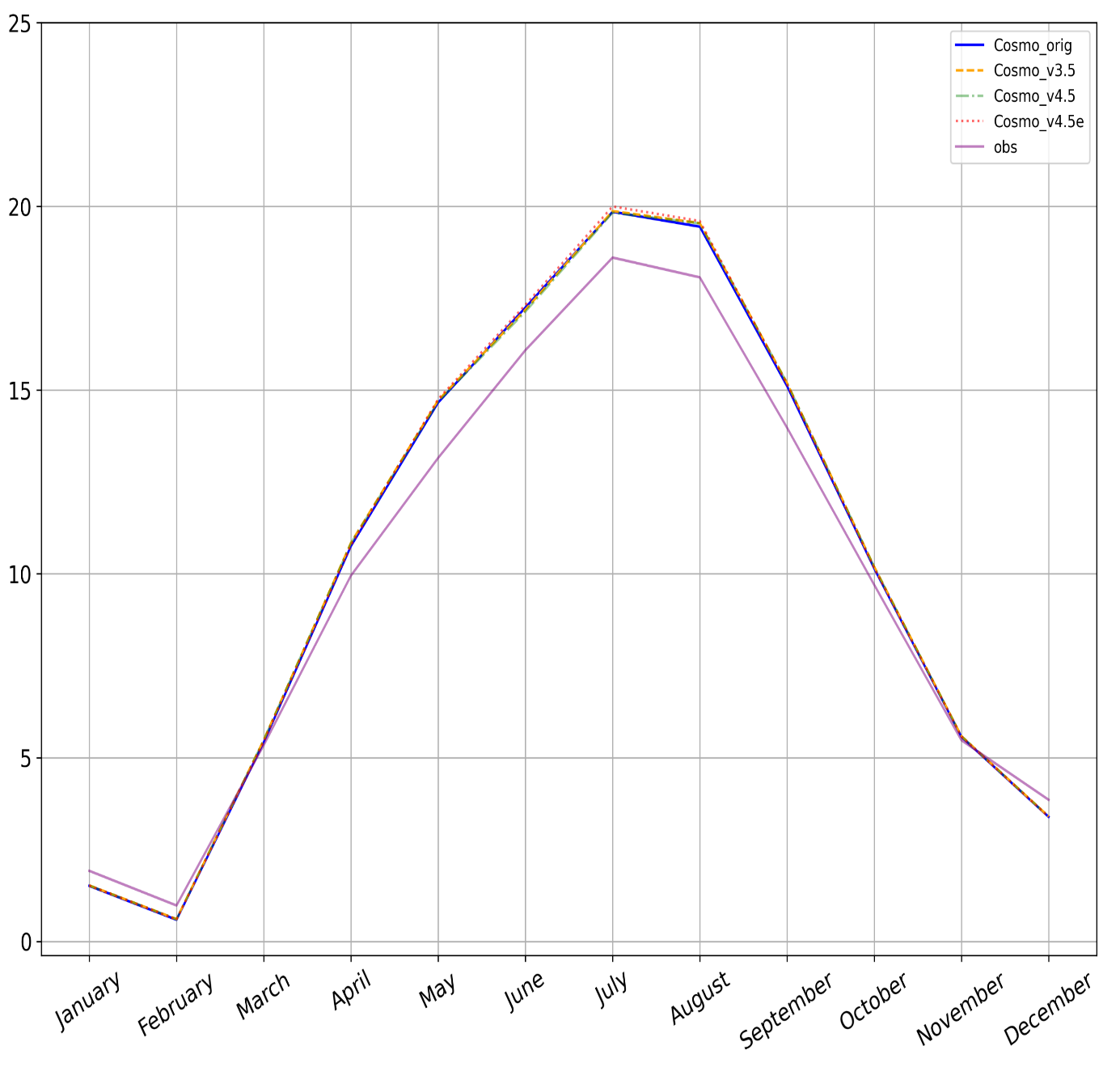 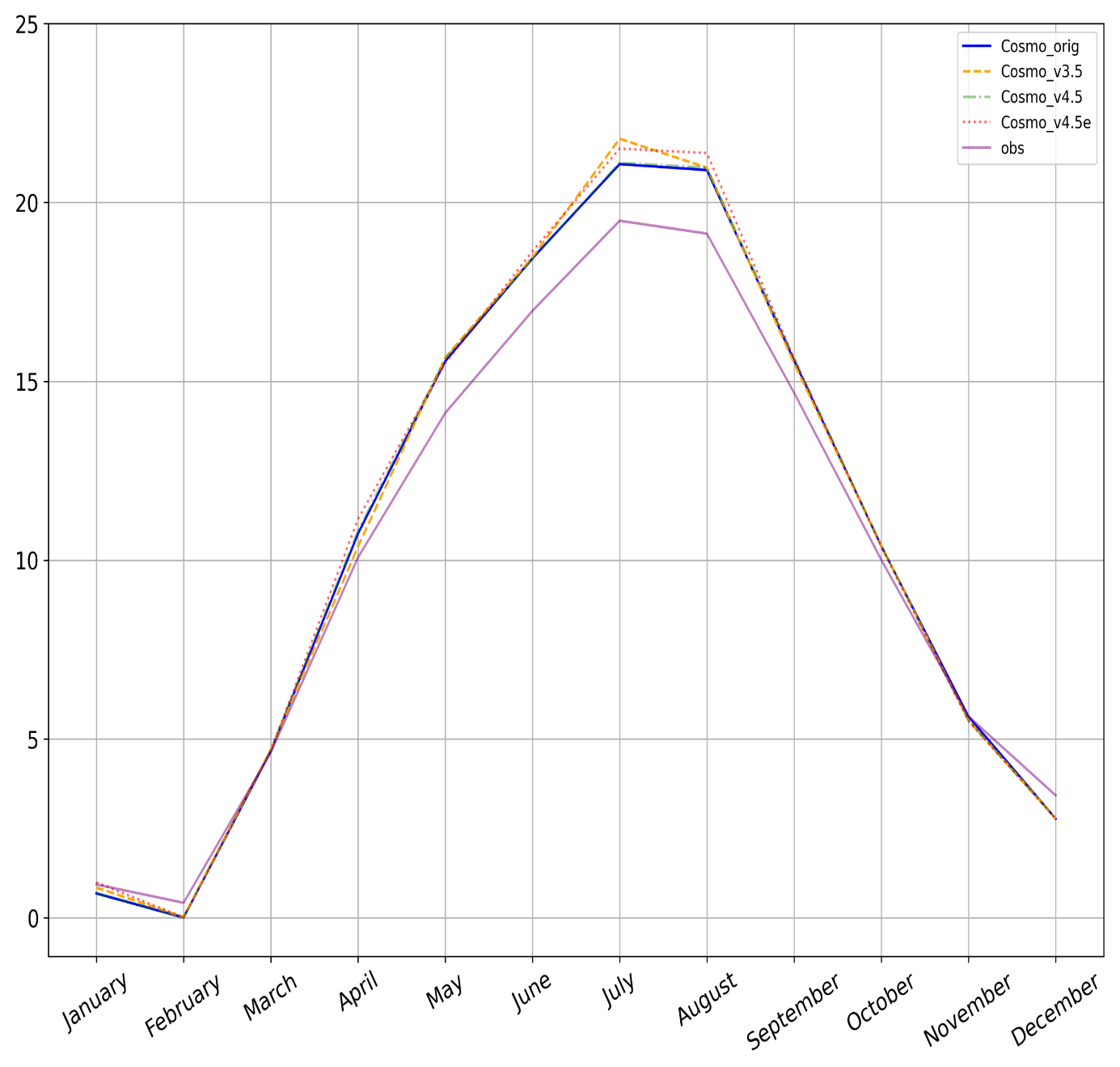 I
I
I
II
II
II
III
III
III
b)
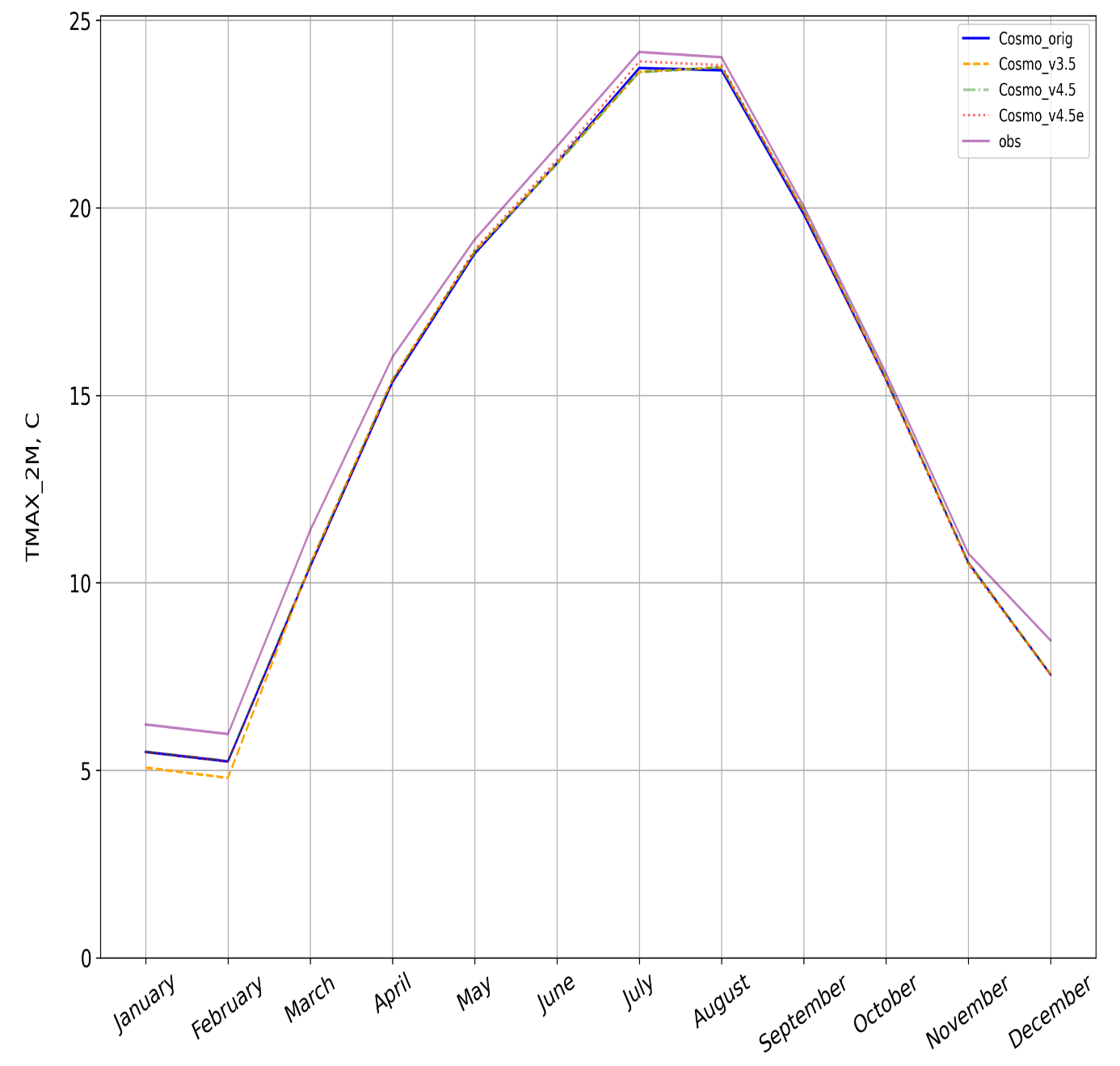 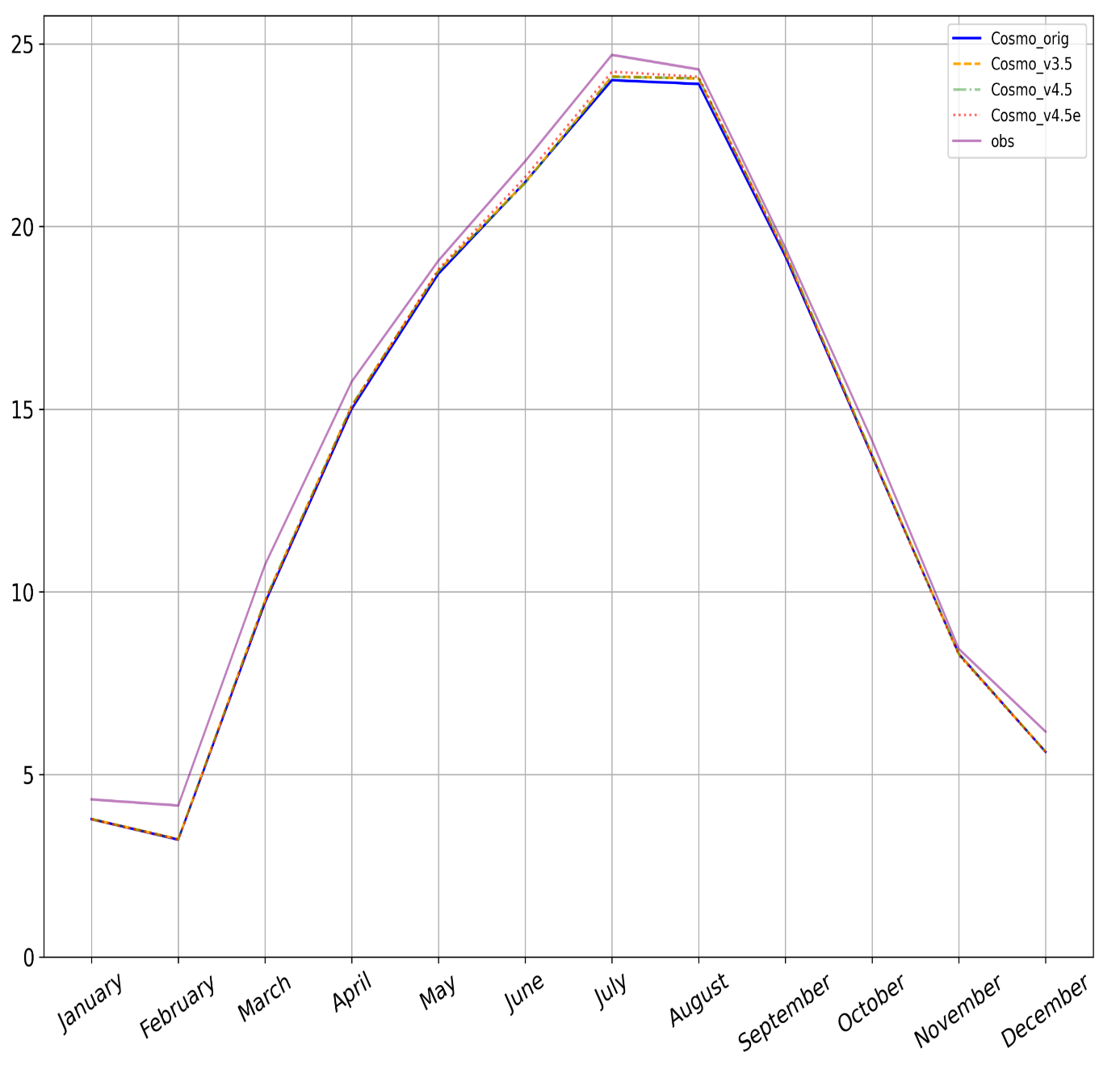 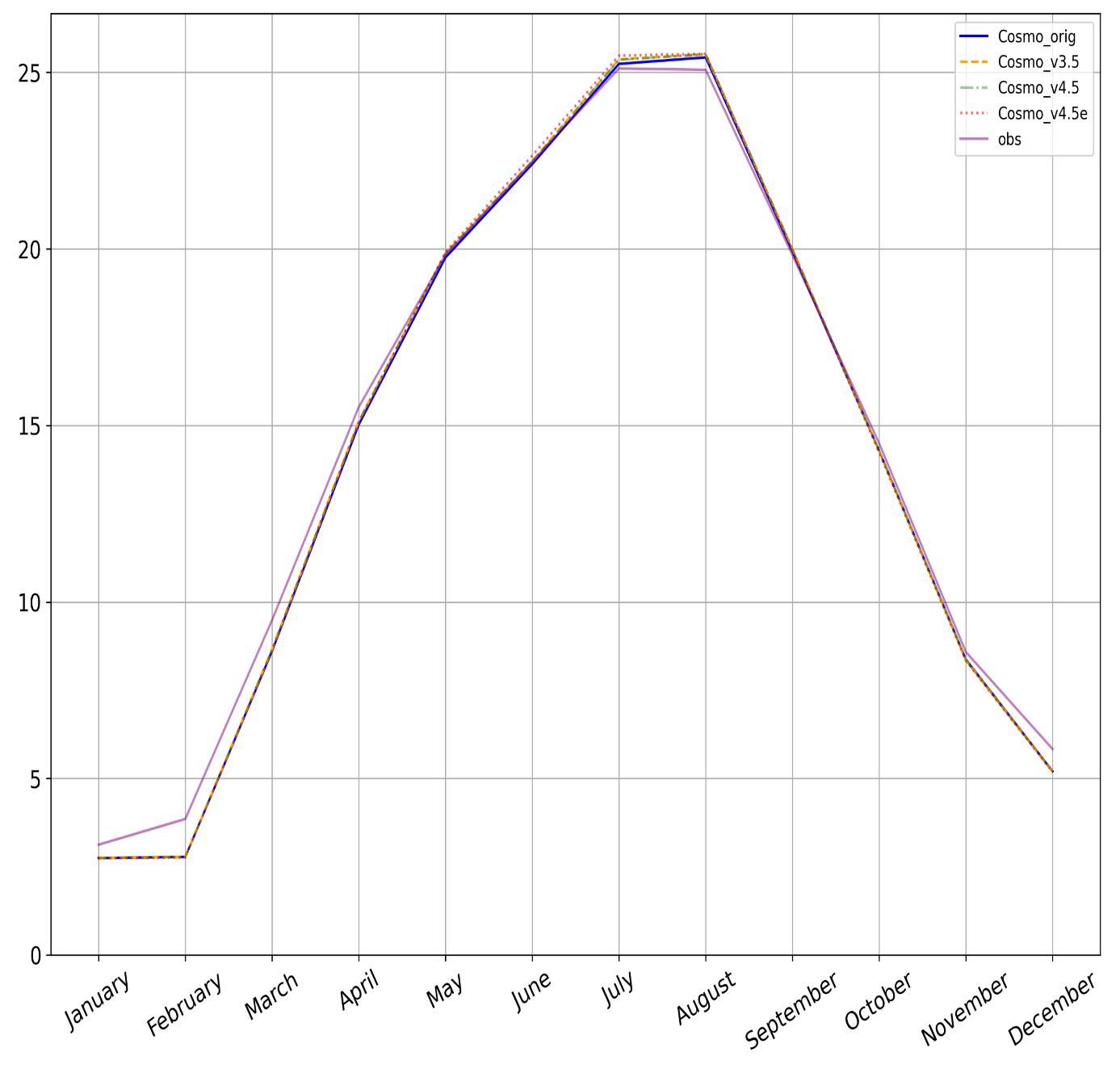 c)
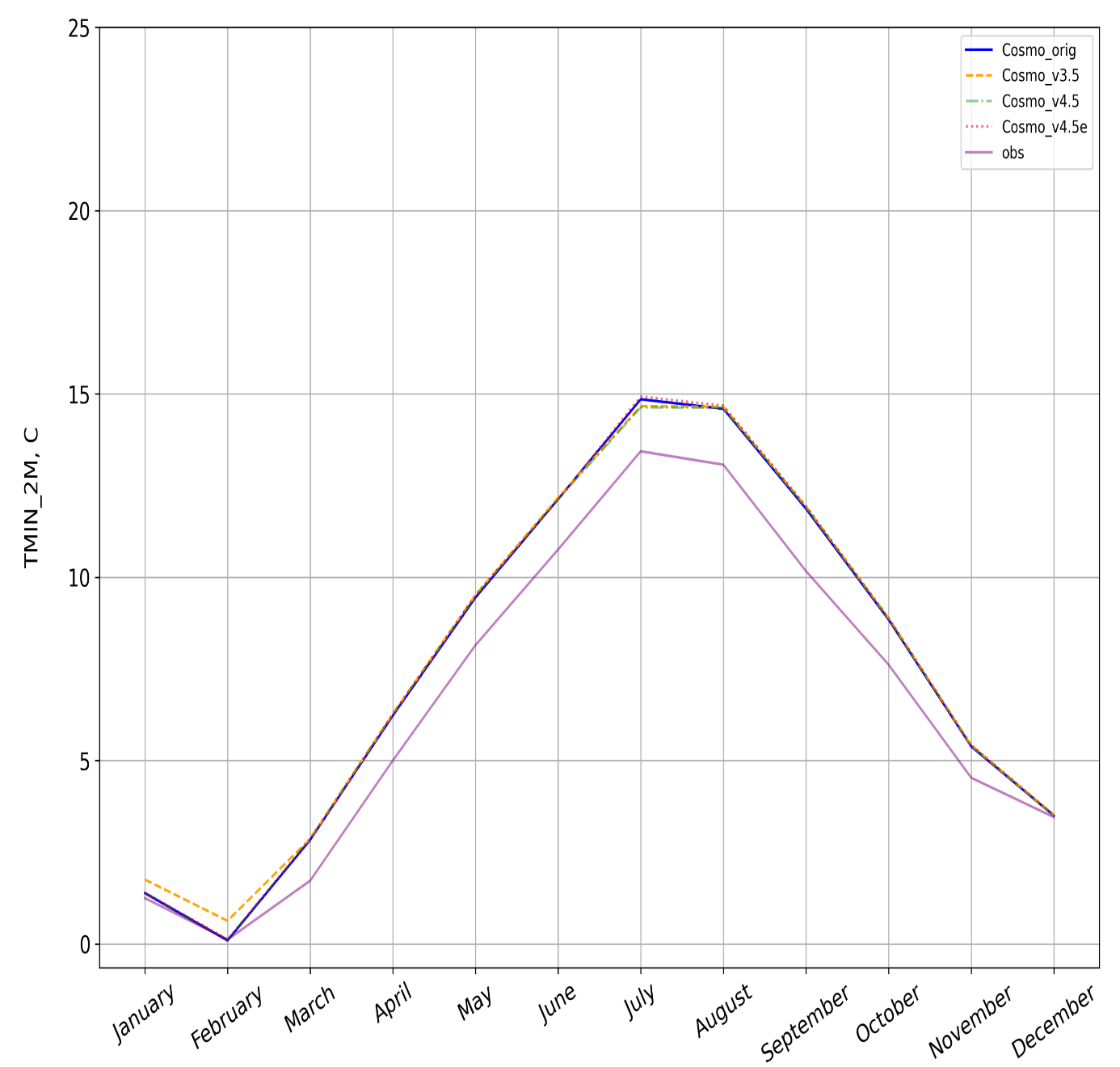 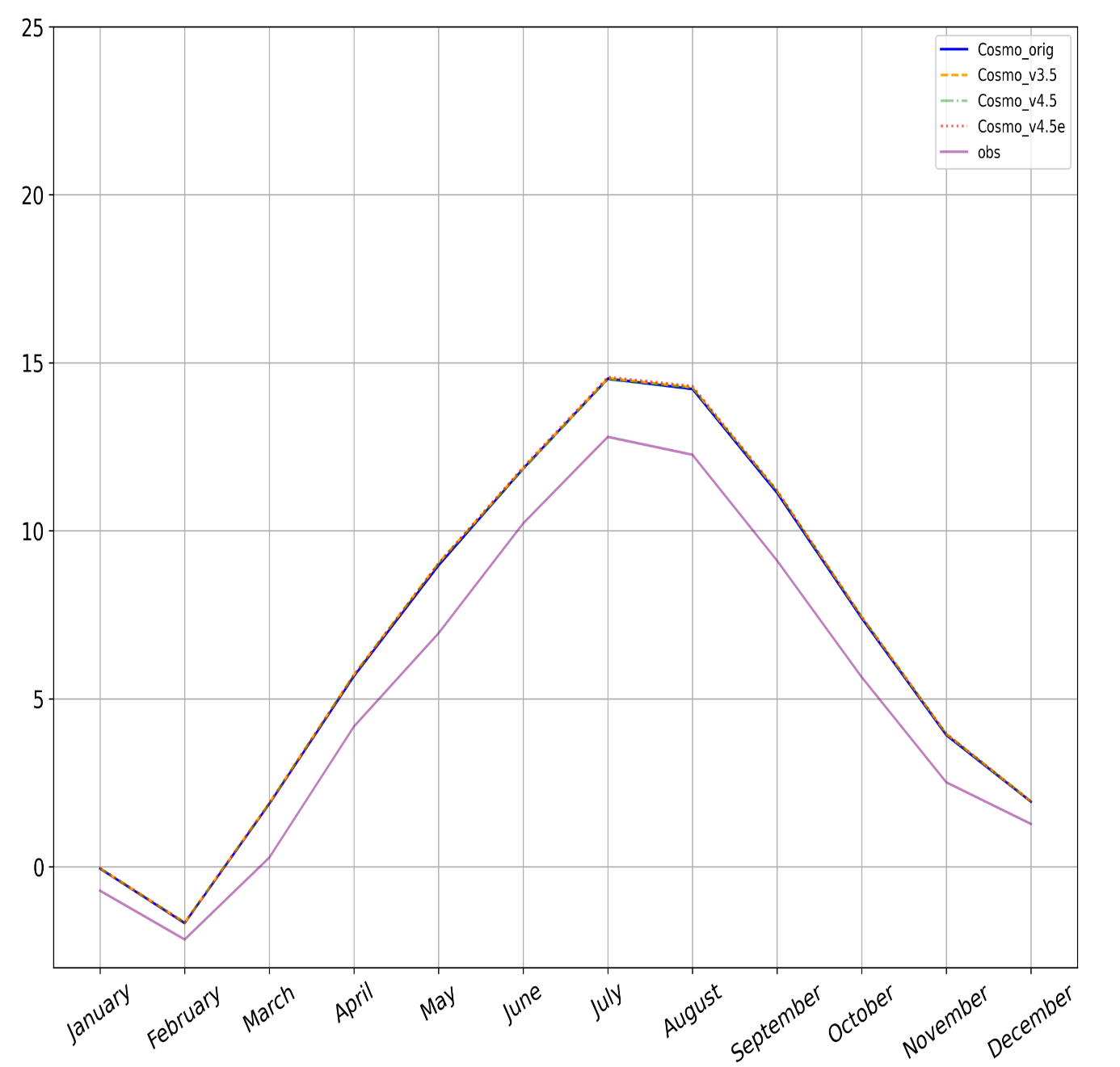 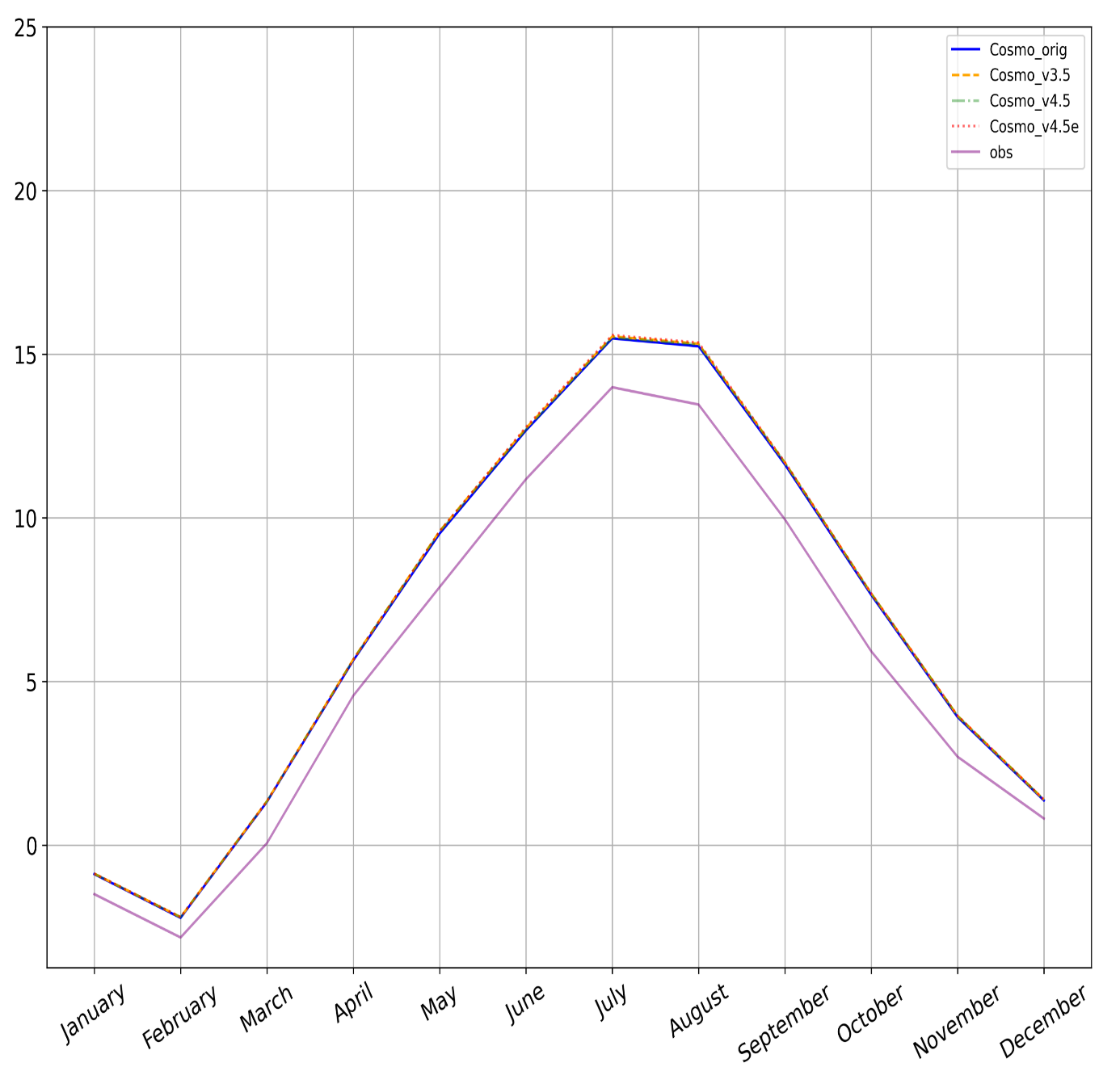 COSMO_v4.5
COSMO_v4.5e
IN-SITU data
I – Parc, II – Linden, III – Lindenberg
COSMO_orig
COSMO_v3.5
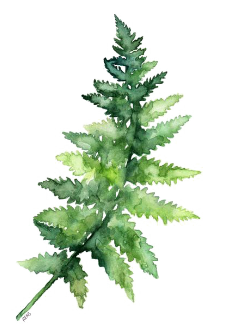 Conclusions
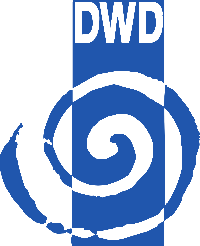 This study presents the first steps for updating the phenological cycle algorithms of COSMO based on Ball and Berry approach for stomatal conductance, instead of Jarvis approach
This research demonstrates upgrading results and comparison with original COSMO-CLM results, in-situ data and reanalysis data for the territory of Germany with the similar types of plants.
The research demonstrates the results of the implementation of a new module related to the photosynthesis algorithms based on Farquhar (for C3 grass) and Collatz (for C4) models.
The results are promising and suggest a positive tendency for increasing the accuracy of COSMO-CLM calculations.
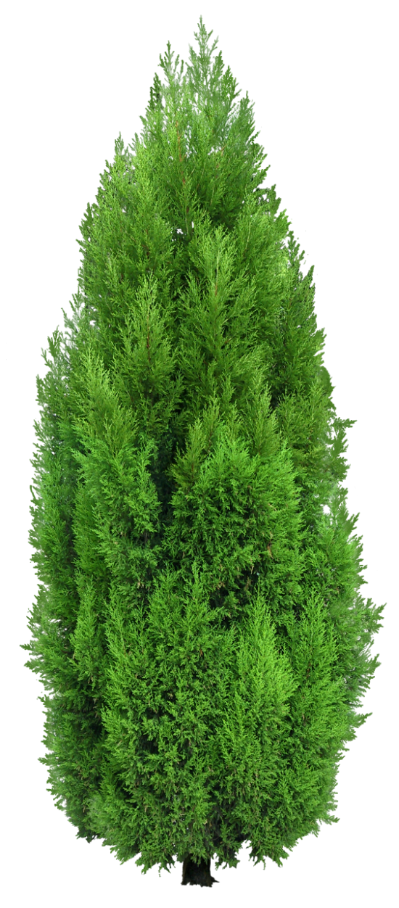 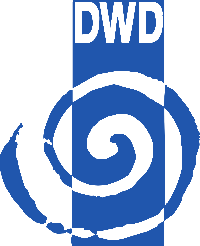 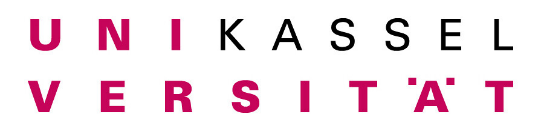 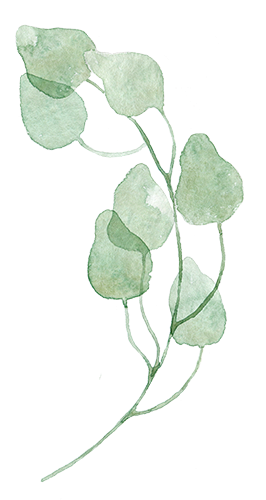 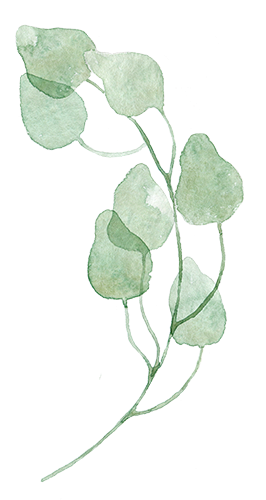 Our contacts:
GitHub page: https://github.com/users/merajtoelle/projects/1
Address:  Universität Kassel - CESR
Wilhelmshöher Allee 47, 34117 Kassel
Email: evgenychur@uni-kassel.de